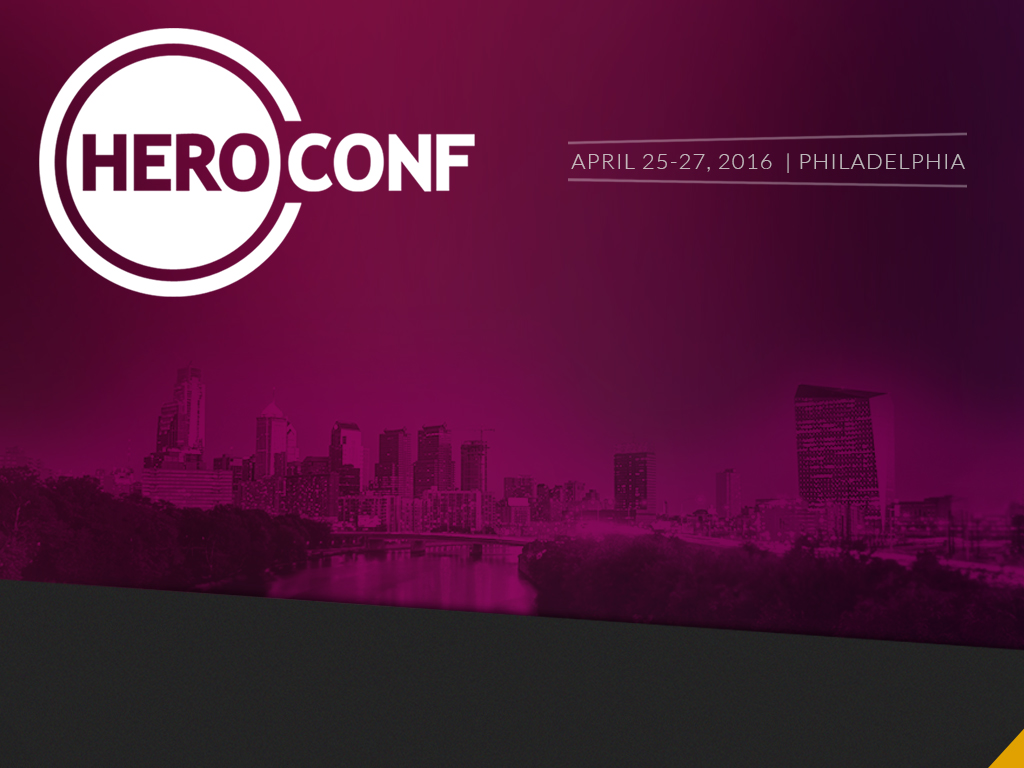 LinkedIn Ads: The Red-headed 
Stepchild of B2B PPC
AJ Wilcox | @WilcoxAJ
Founder | B2Linked.com
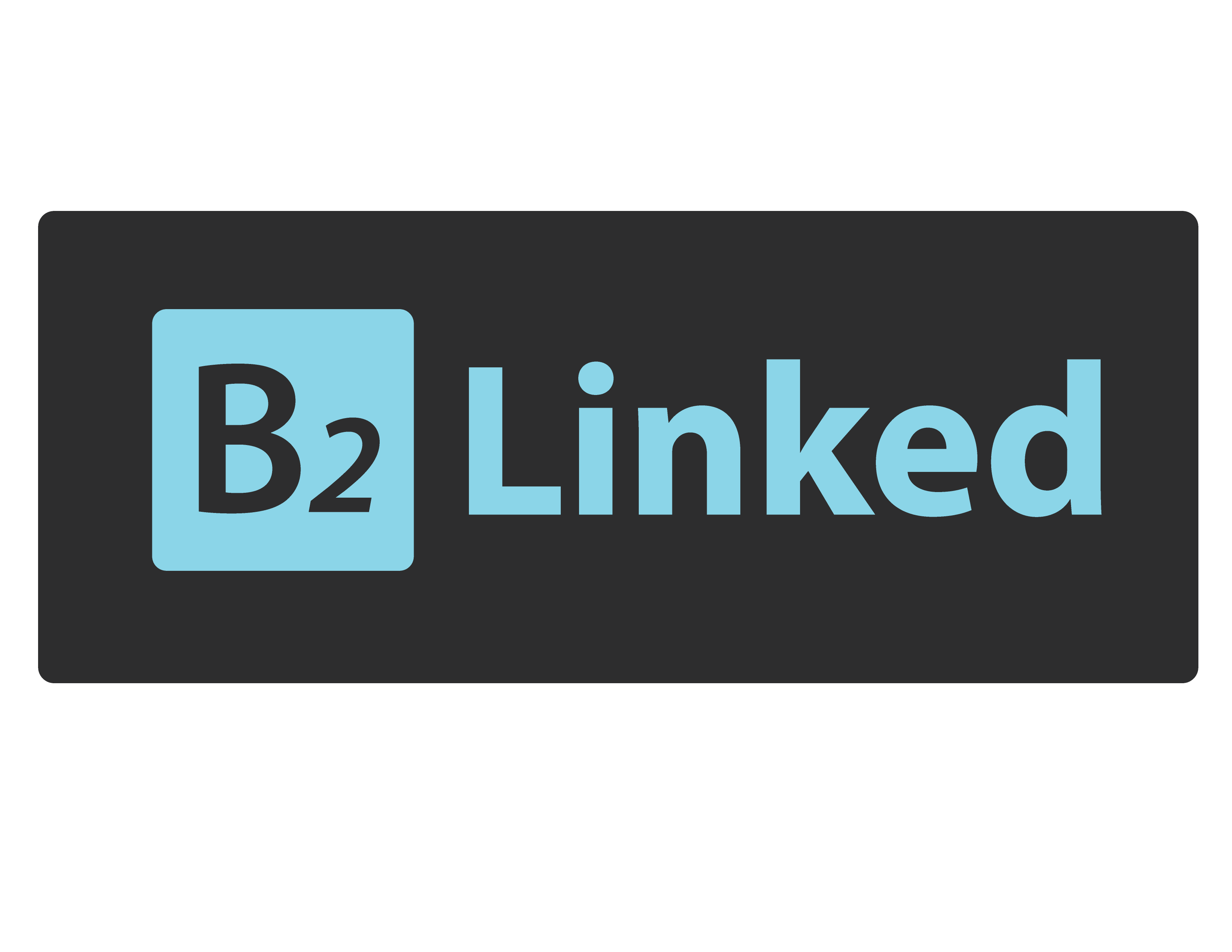 Your Company Logo
ABOUT AJ WILCOX
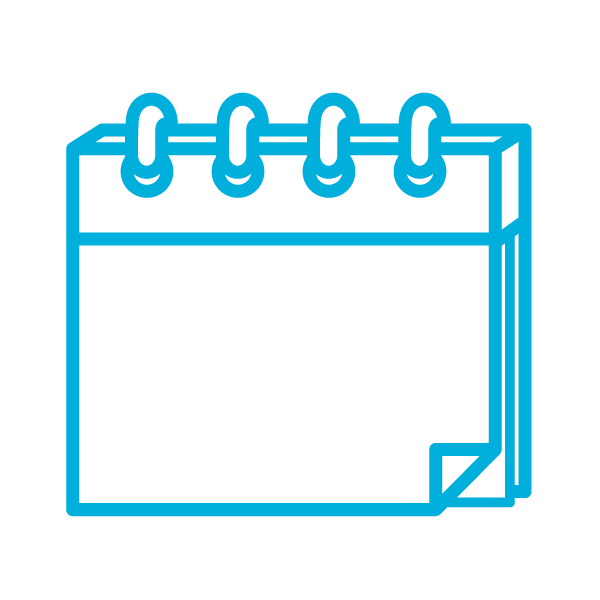 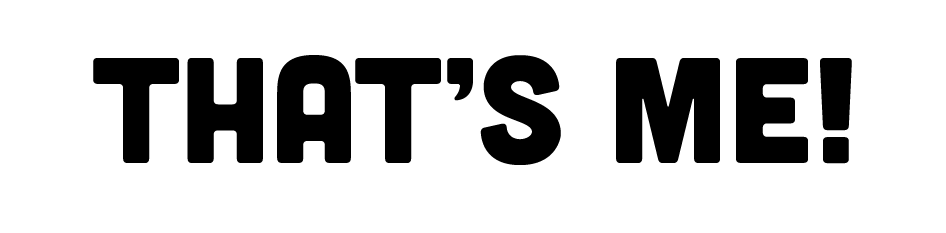 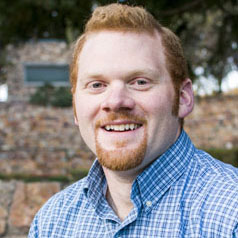 Triathlete, exotic car lover, soulless ginger
9+
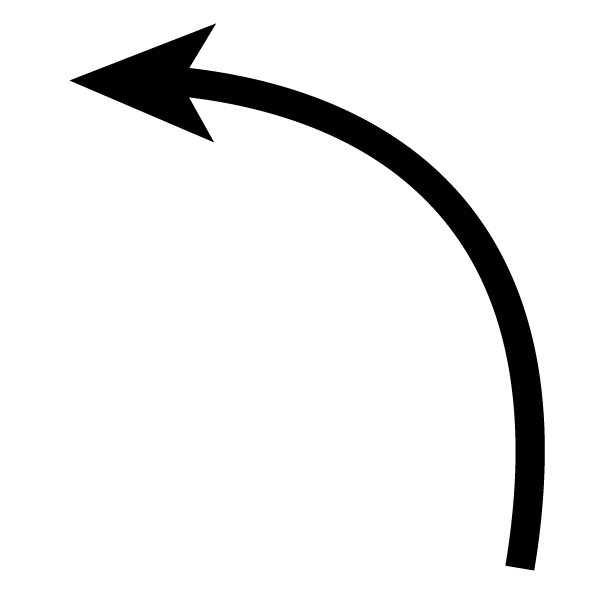 Years of PPC and SEO experience
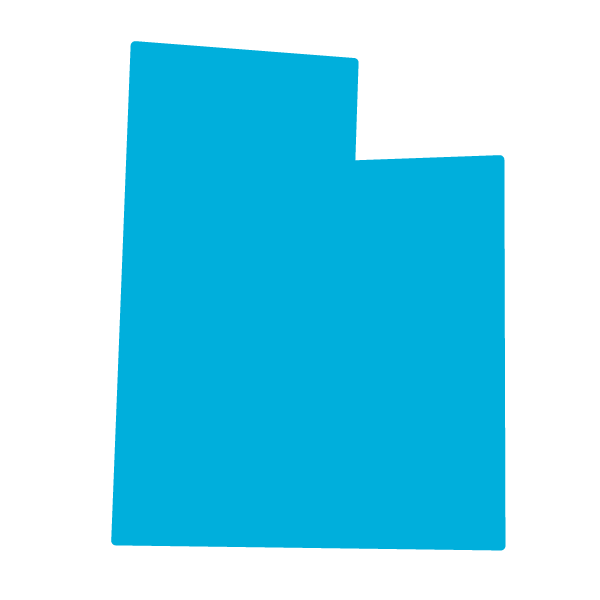 Began heavy B2B focus 4 years ago
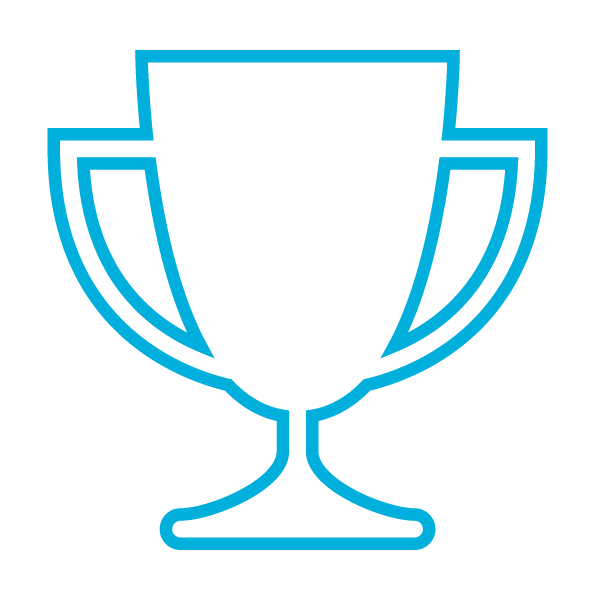 Live in Utah with 
my wife and 4 kids
B2B CHALLENGES
B2B Marketers have to be more sophisticated
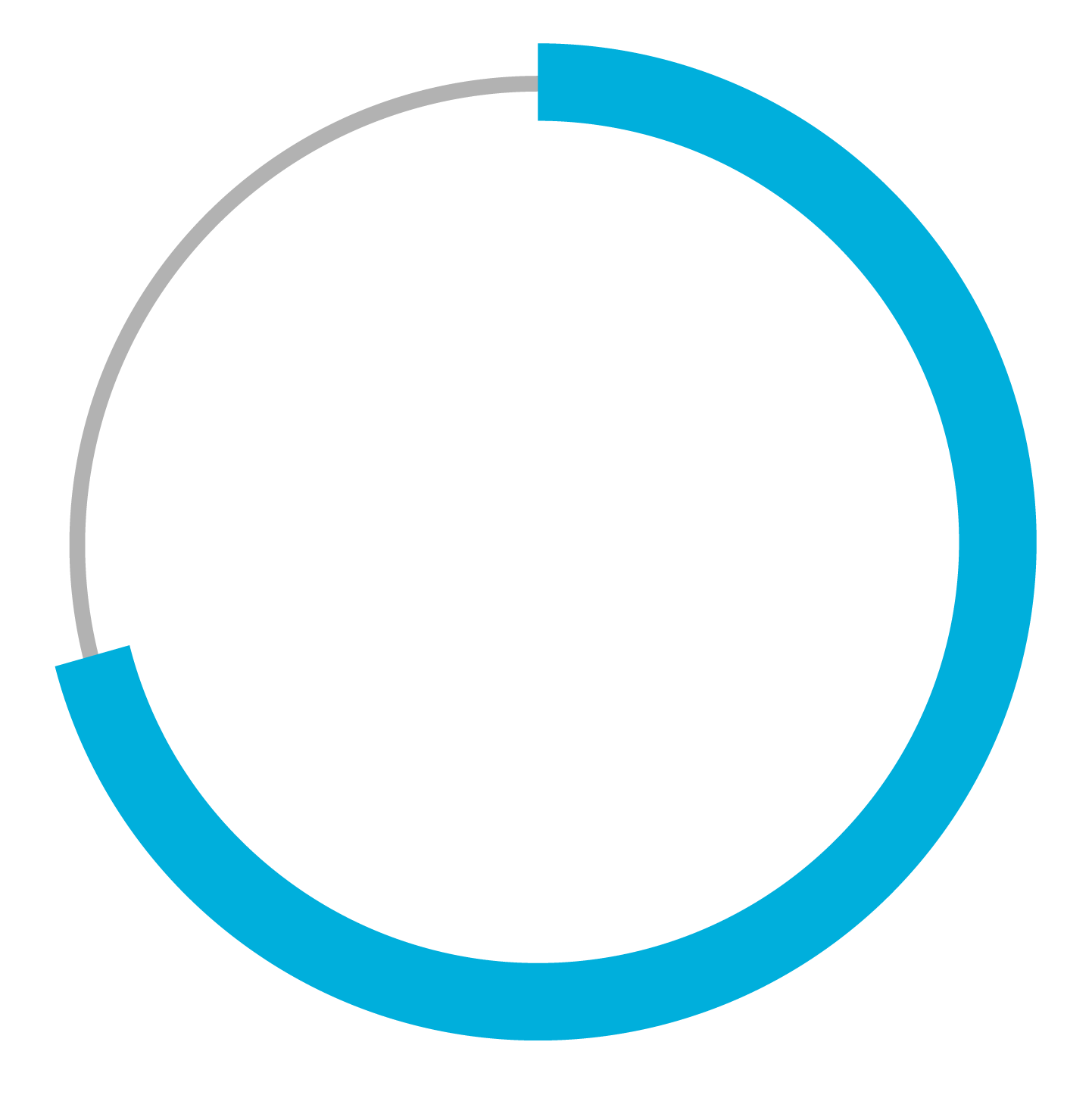 Inherent Obstacles with B2B:
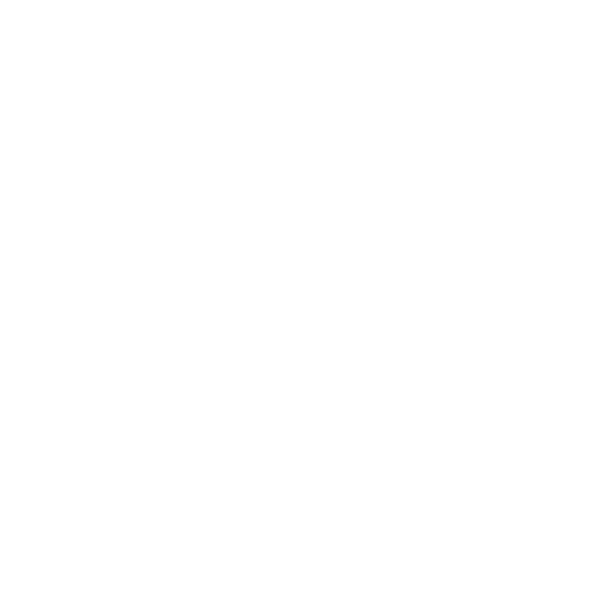 72%
Delayed Sales Cycles
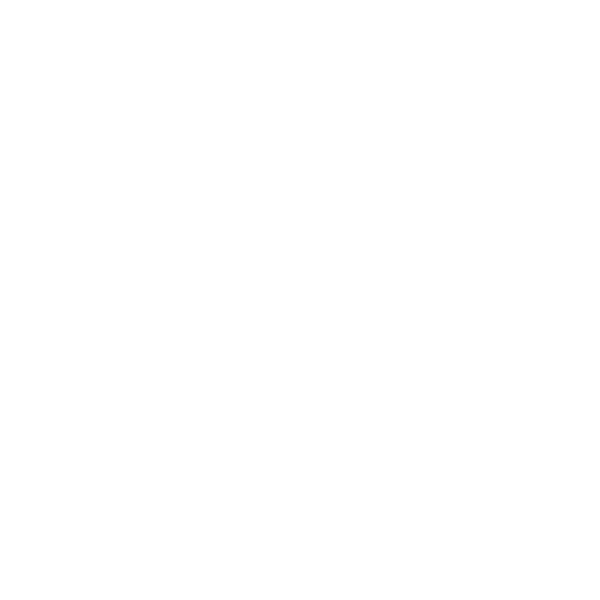 Fortune 1000
Offline Conversion Events
It’s worth it, though!
KEYWORD TARGETING
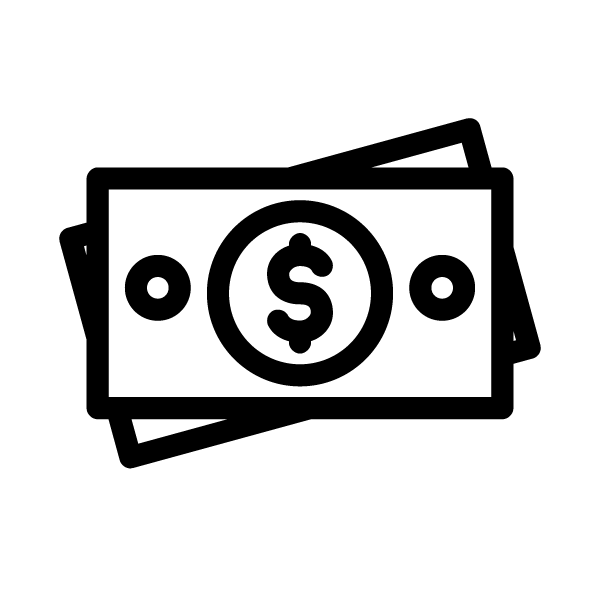 Paid Search (AdWords) keyword-based targeting
Budget
Intent-based
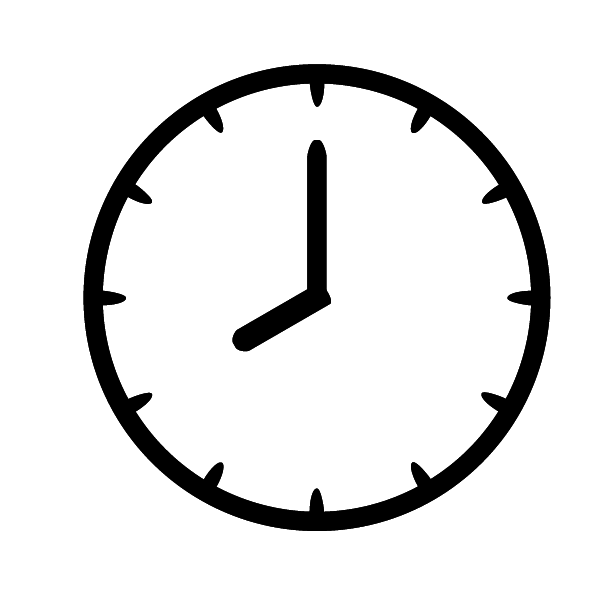 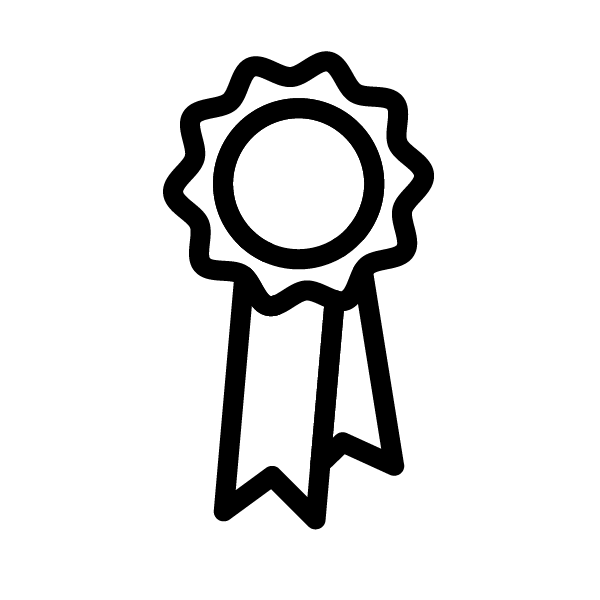 CEOs type the same keywords as janitors
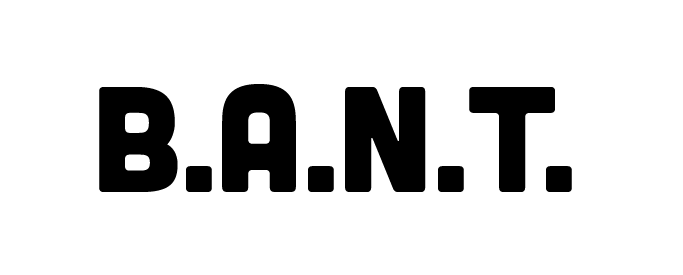 Authority
Timing
How do you ensure your dollars 
are spent on someone with B.A.N.T.?
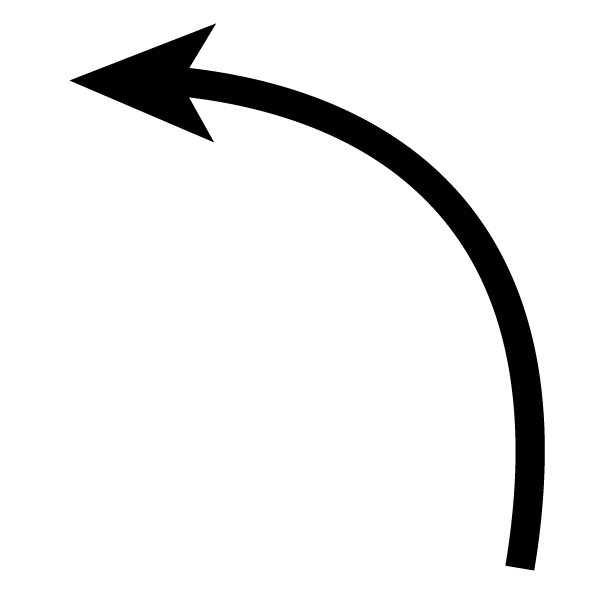 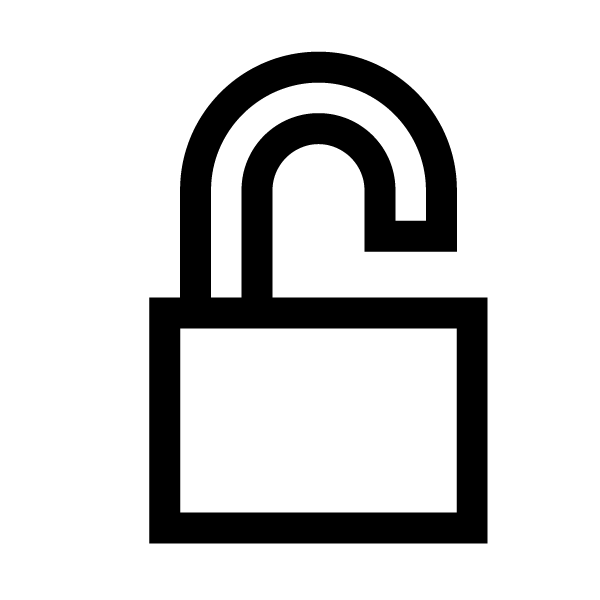 Need
B2B AD OPTIONS
PERSONAL FOCUS
B2B TARGETING
LOW COST
HIGH COST
BUSINESS FOCUS
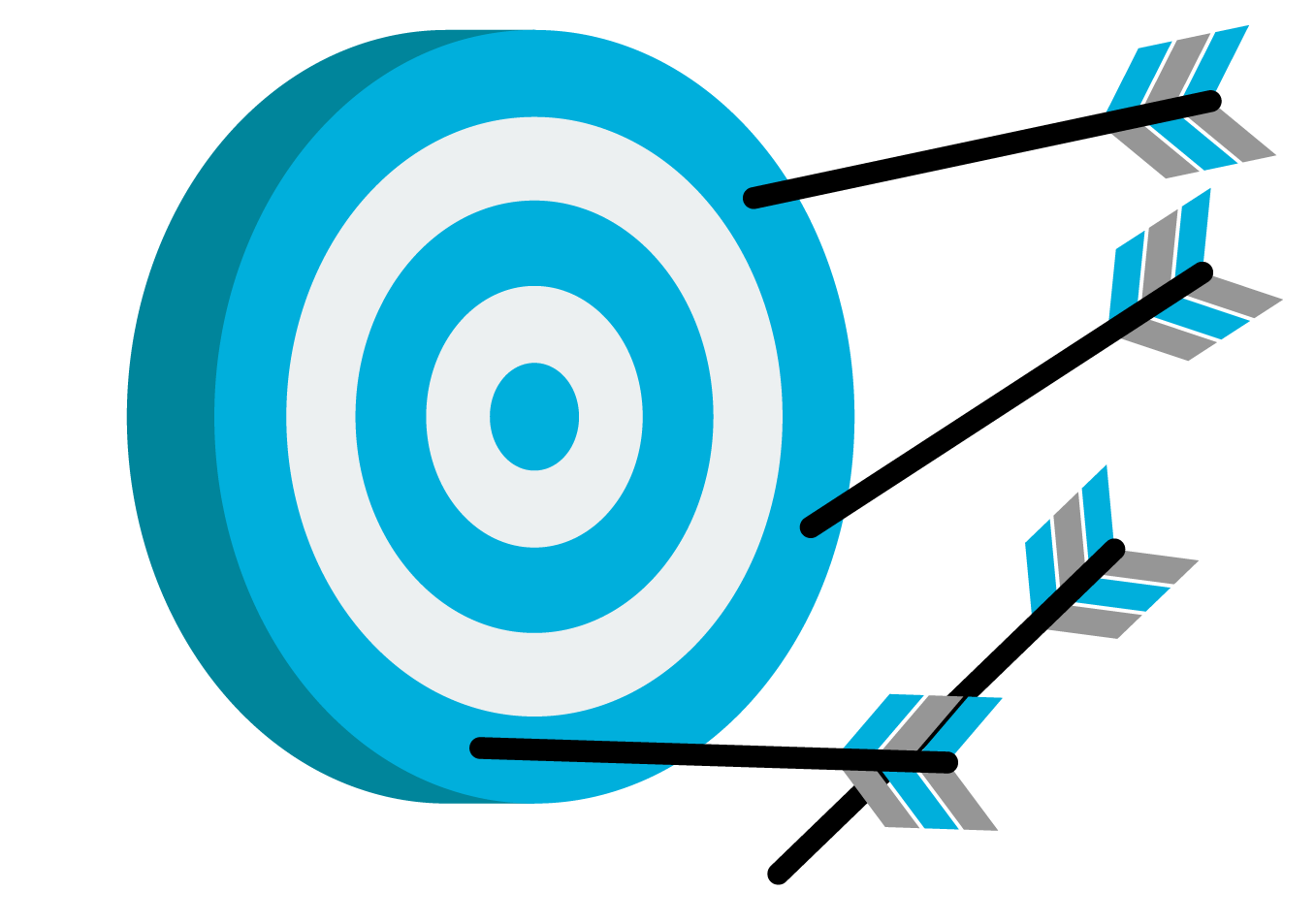 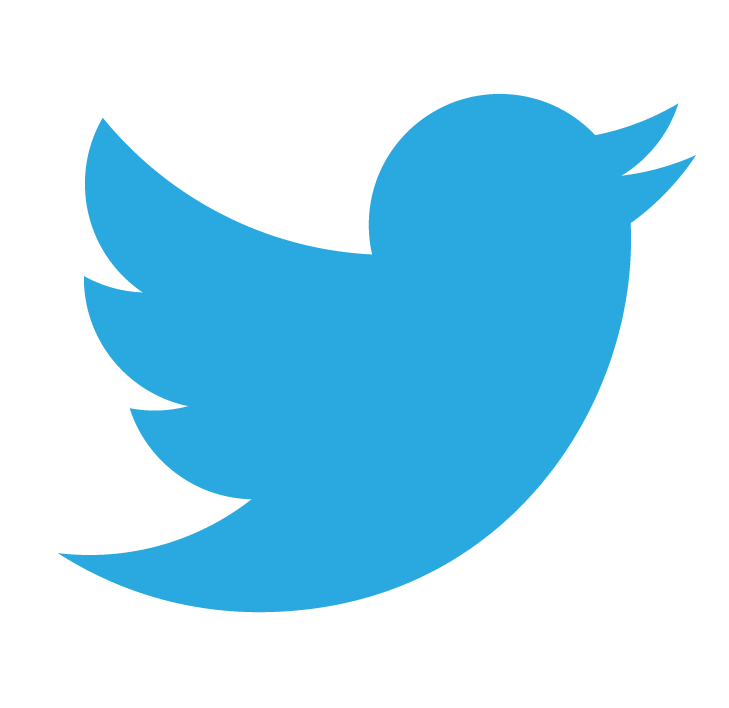 Weak
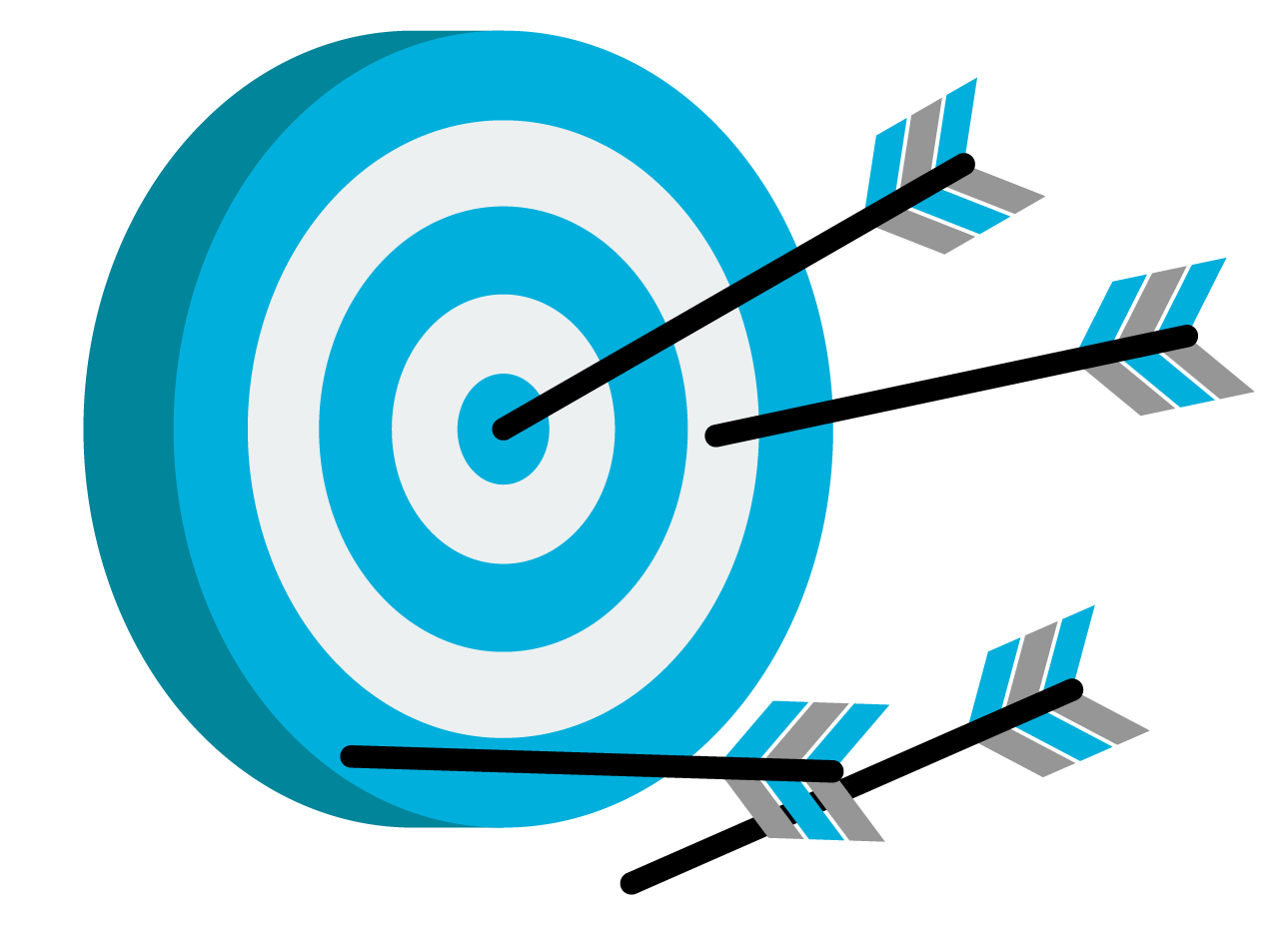 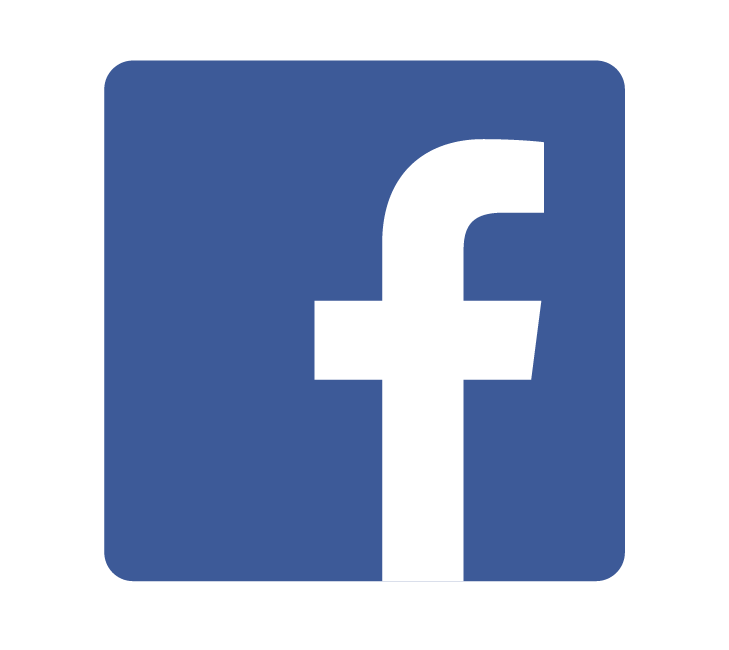 Decent
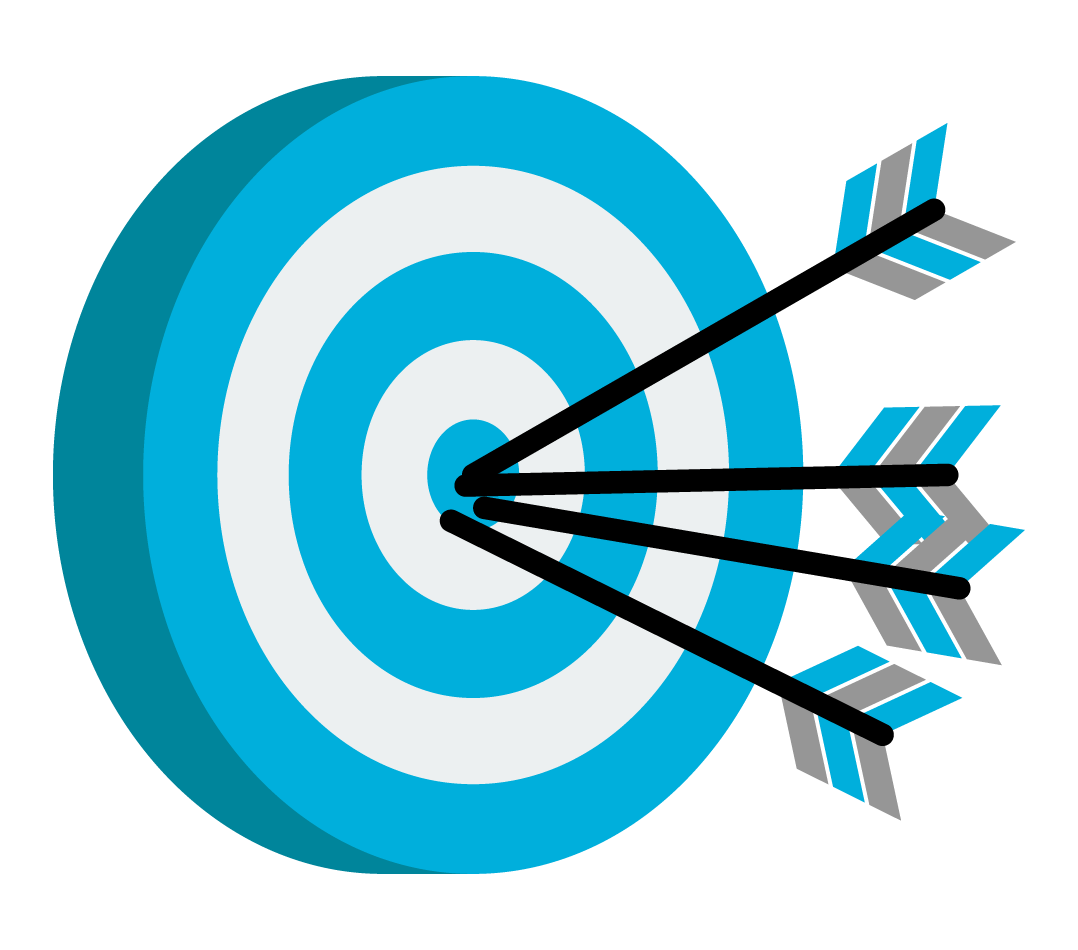 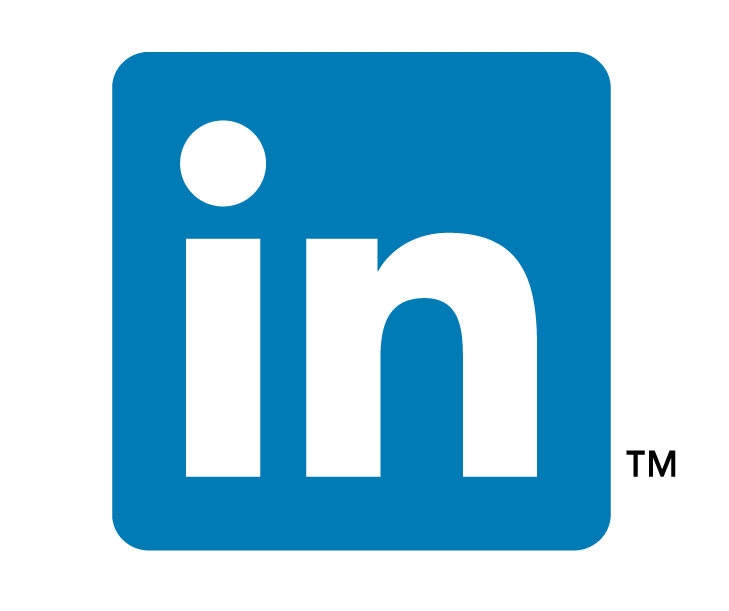 Precise
AdTech Vendors
Industry Publications
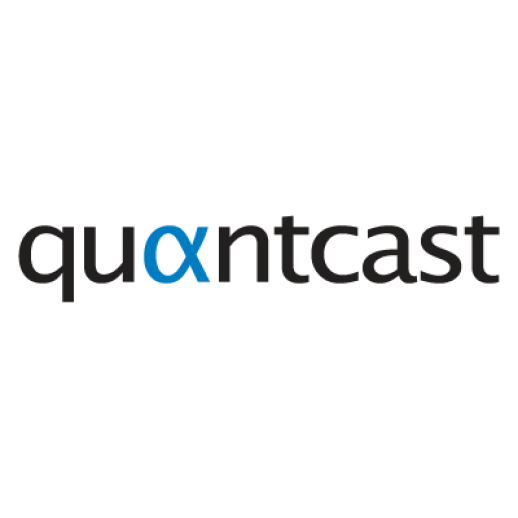 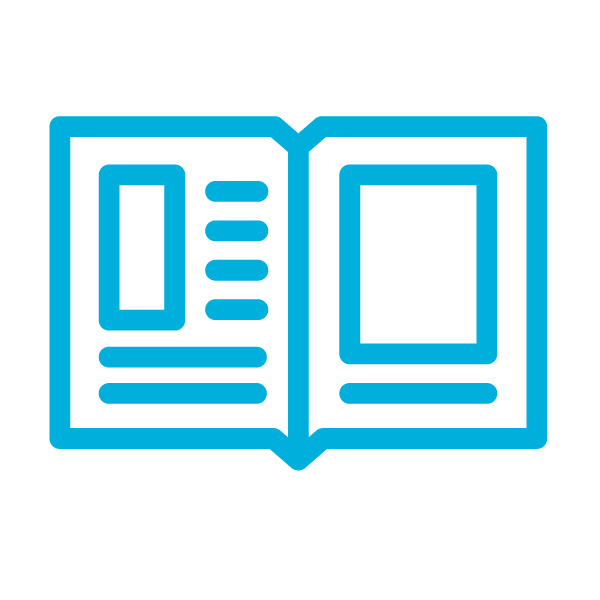 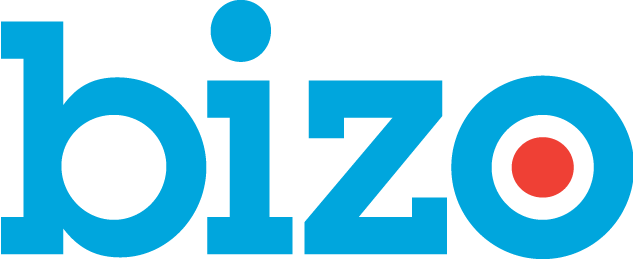 Advertise in industry rags (ChiefExecutive magazine)
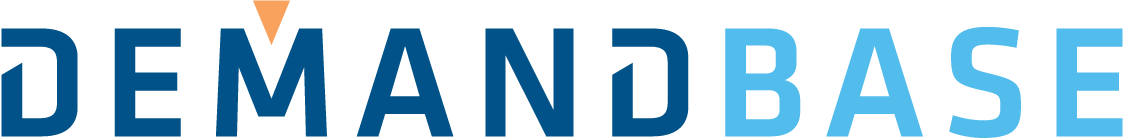 LINKEDIN ADVERTISING - PROS
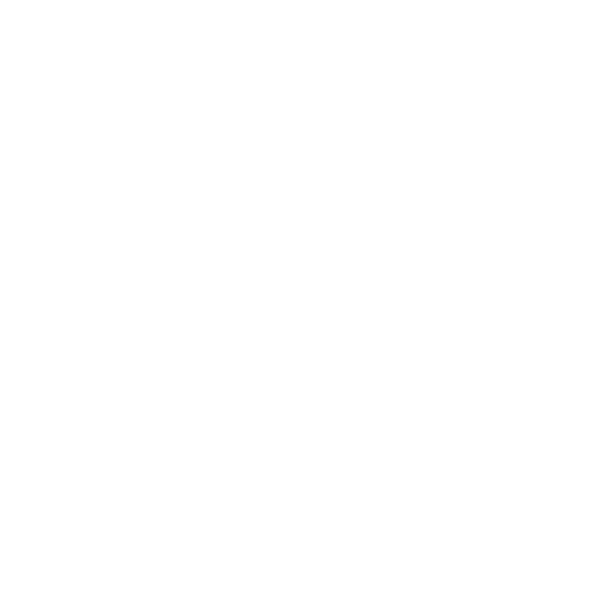 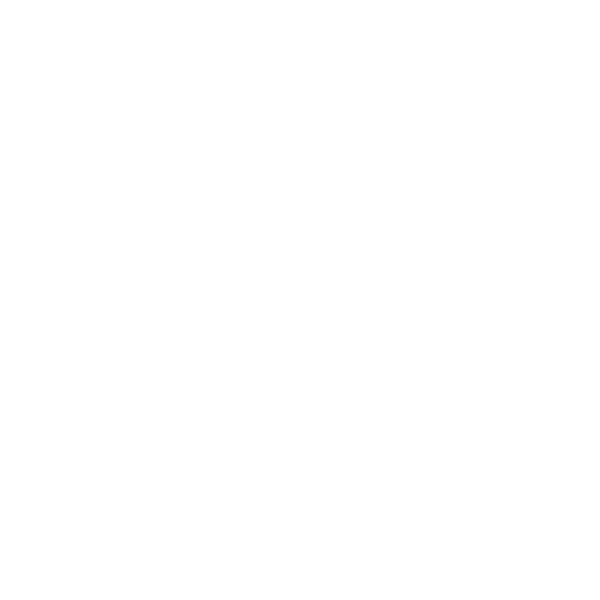 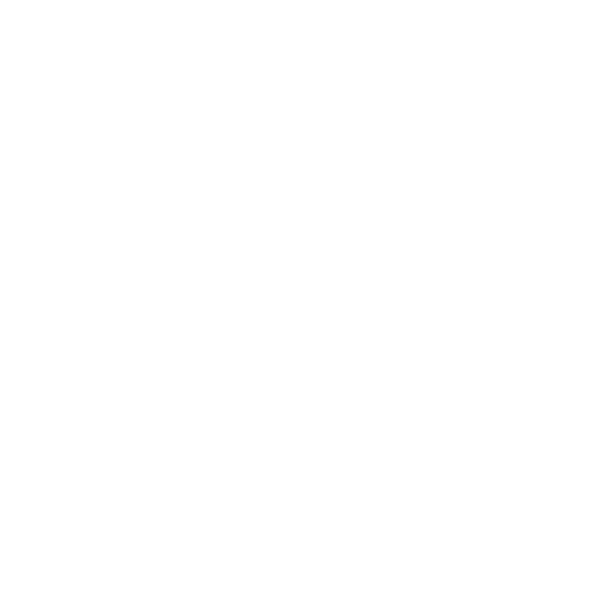 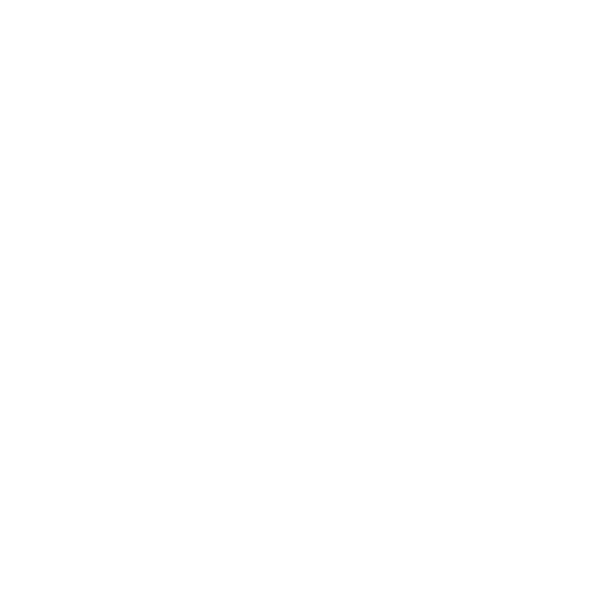 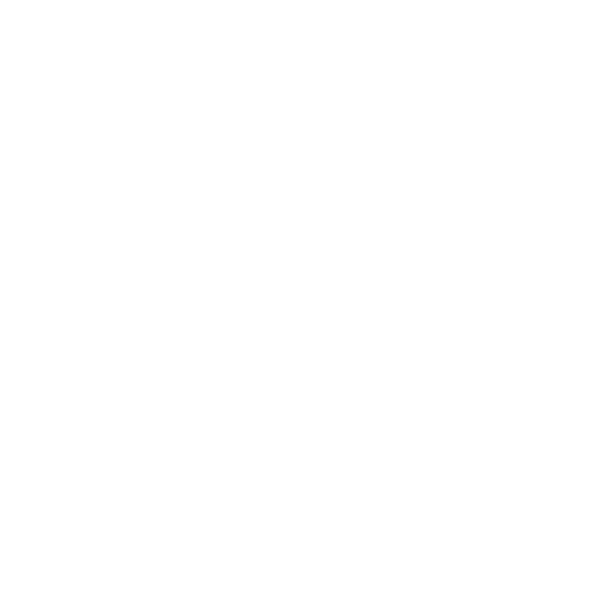 Business Mentality
No 
Gatekeeper
Larger 
Deal Sizes
Up-To-Date
(Self Selected)
Robust Targeting
LinkedIn.com/ads
LINKEDIN ADVERTISING - CONS
The platform is far from perfect:
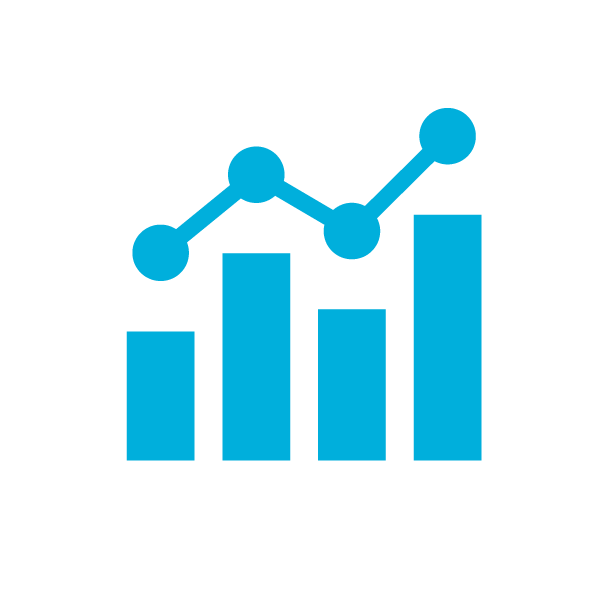 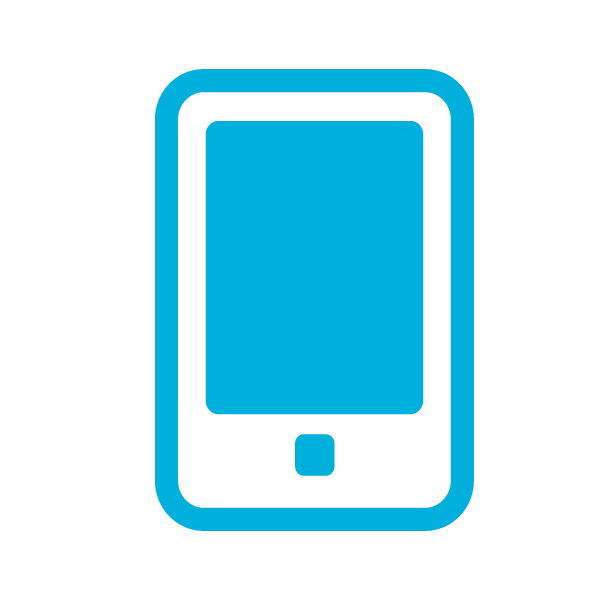 Device-level Bidding
Conversion Tracking
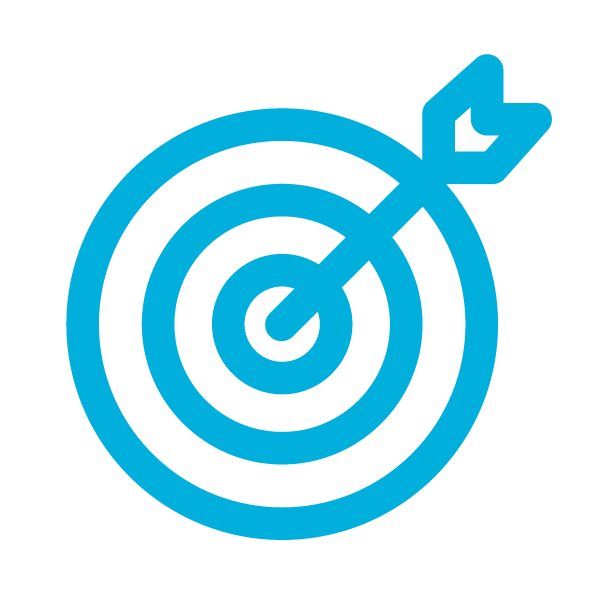 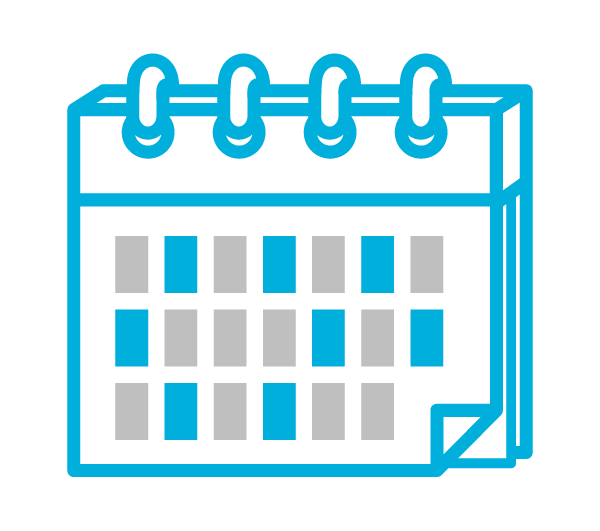 Retargeting
Dayparting
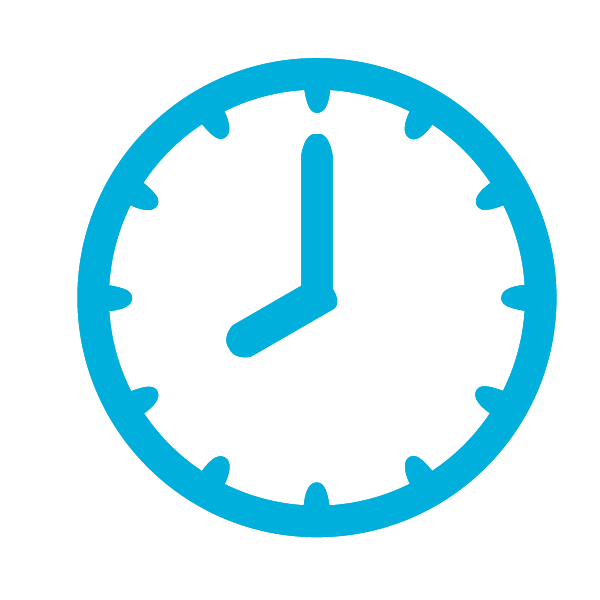 Opaque Relevancy Score
Hourly Reporting
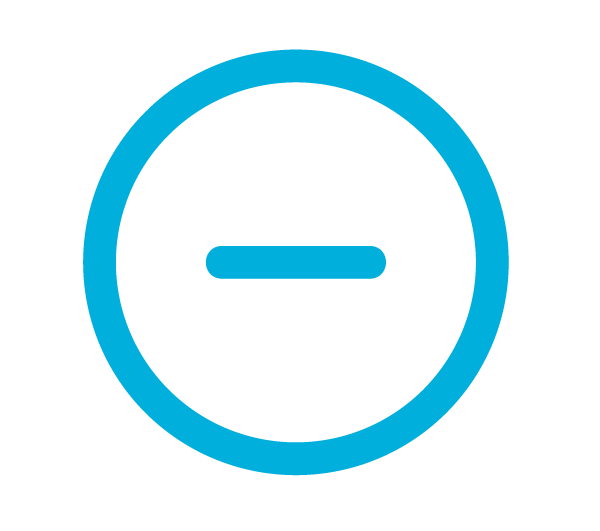 Ignored by LinkedIn (Changing!)
WHO’S A FIT?
Who’s an ideal fit for LinkedIn Advertising?
Company Verticals:
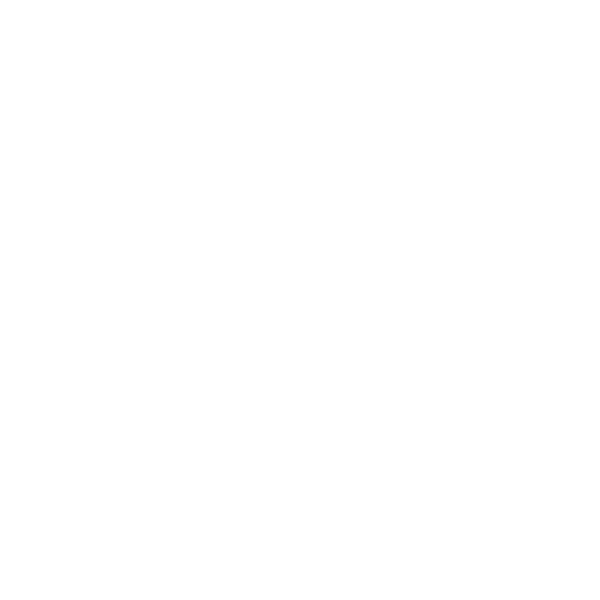 Subscription Software (SaaS)
LTV >$20K
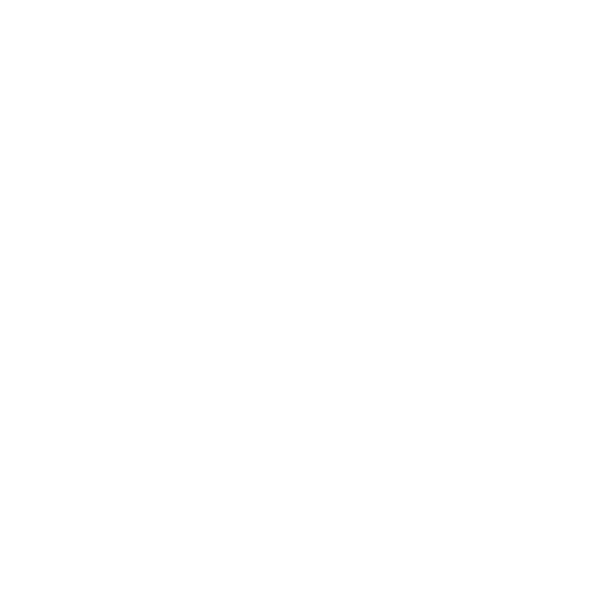 is a no-brainer
Recruiting
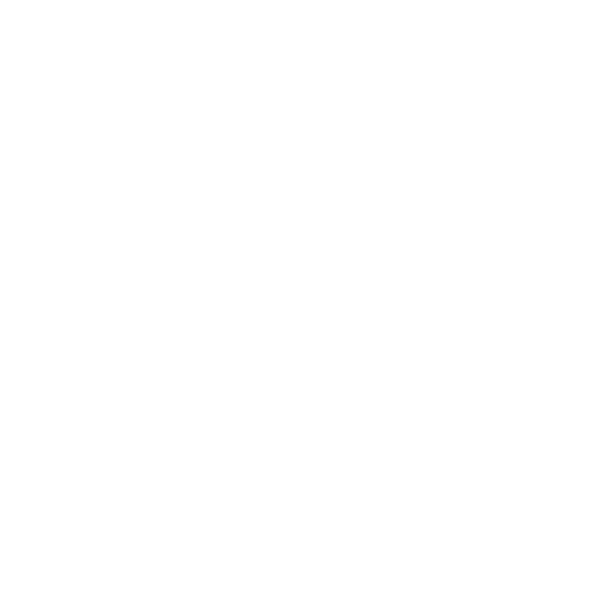 Education
NOT A FIT!
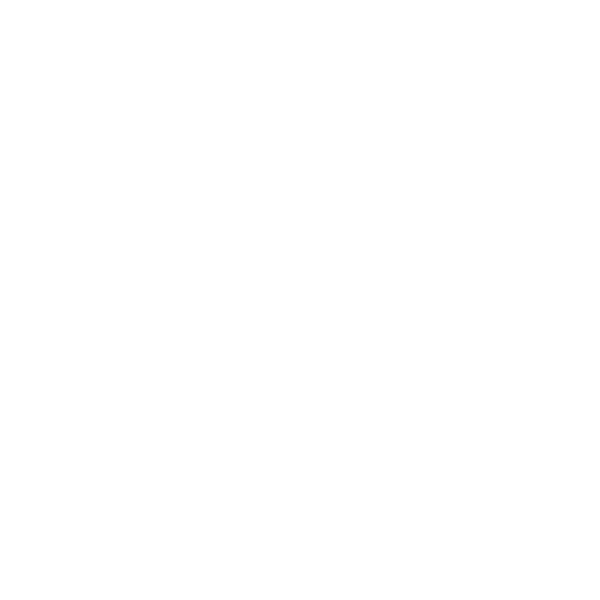 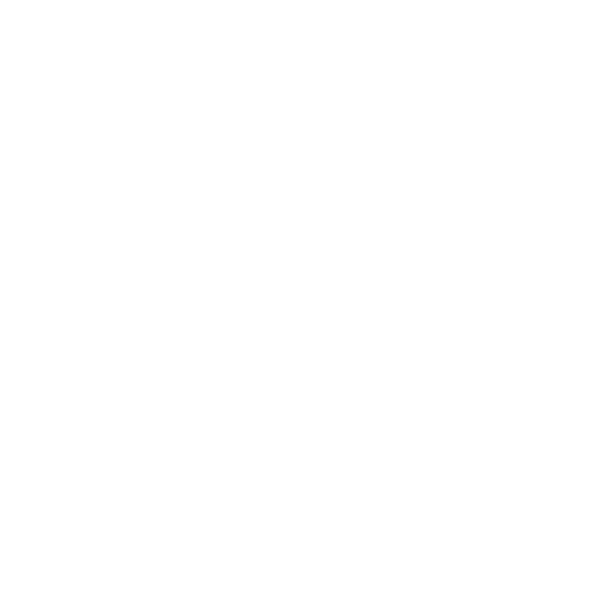 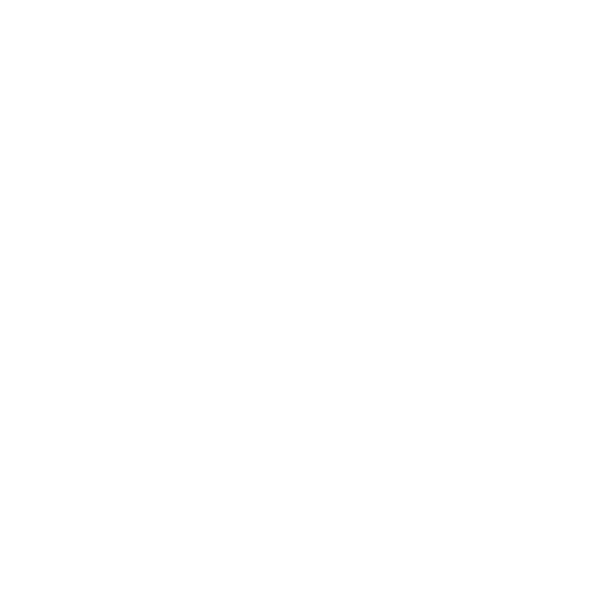 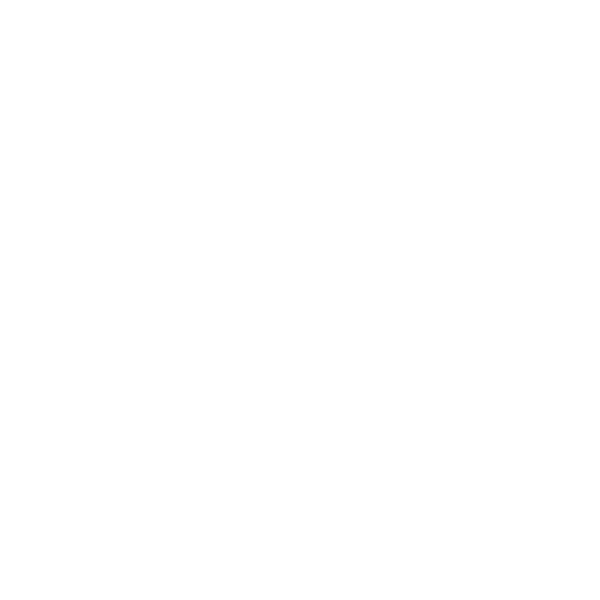 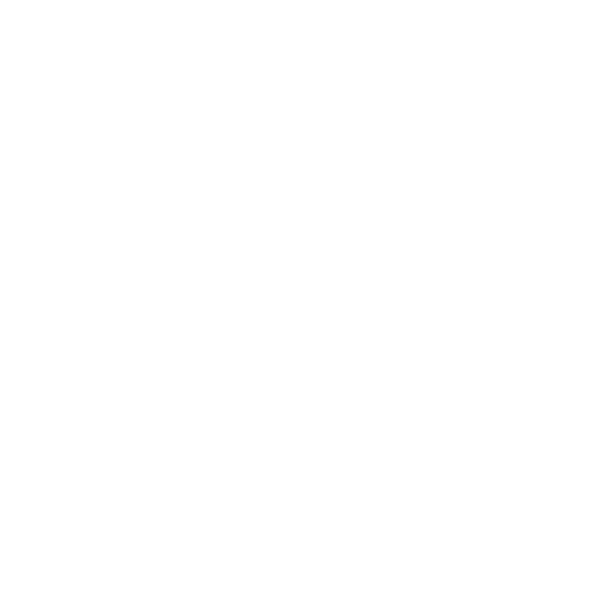 Small LTVs (<$10K)
Broad 
Target
B2C
eCommerce
Hard Sell
AD UNITS – TEXT ADS
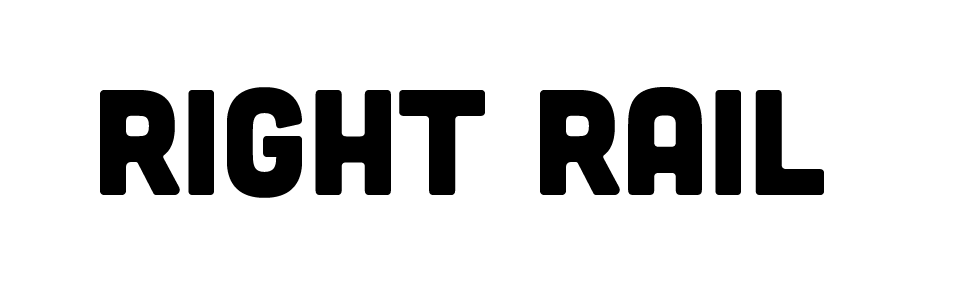 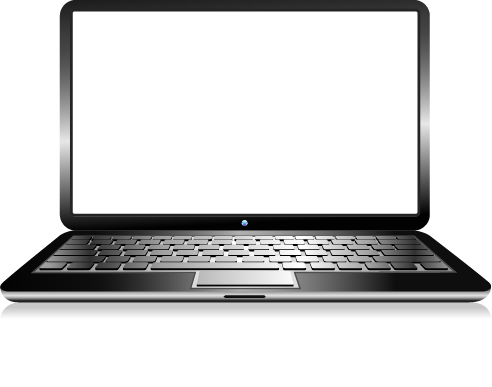 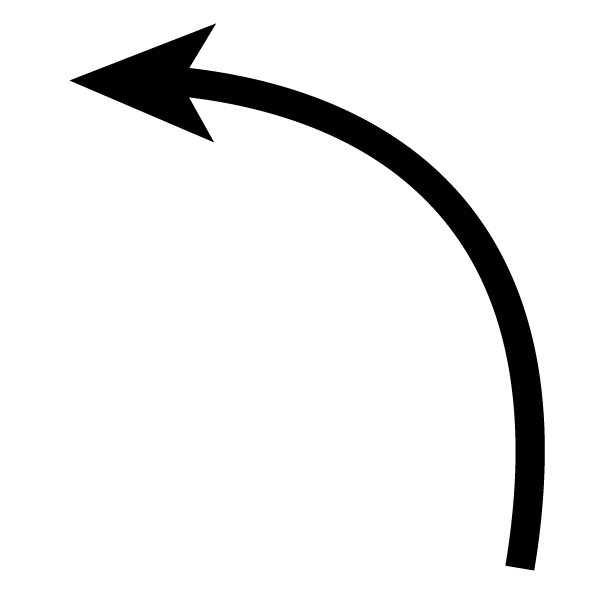 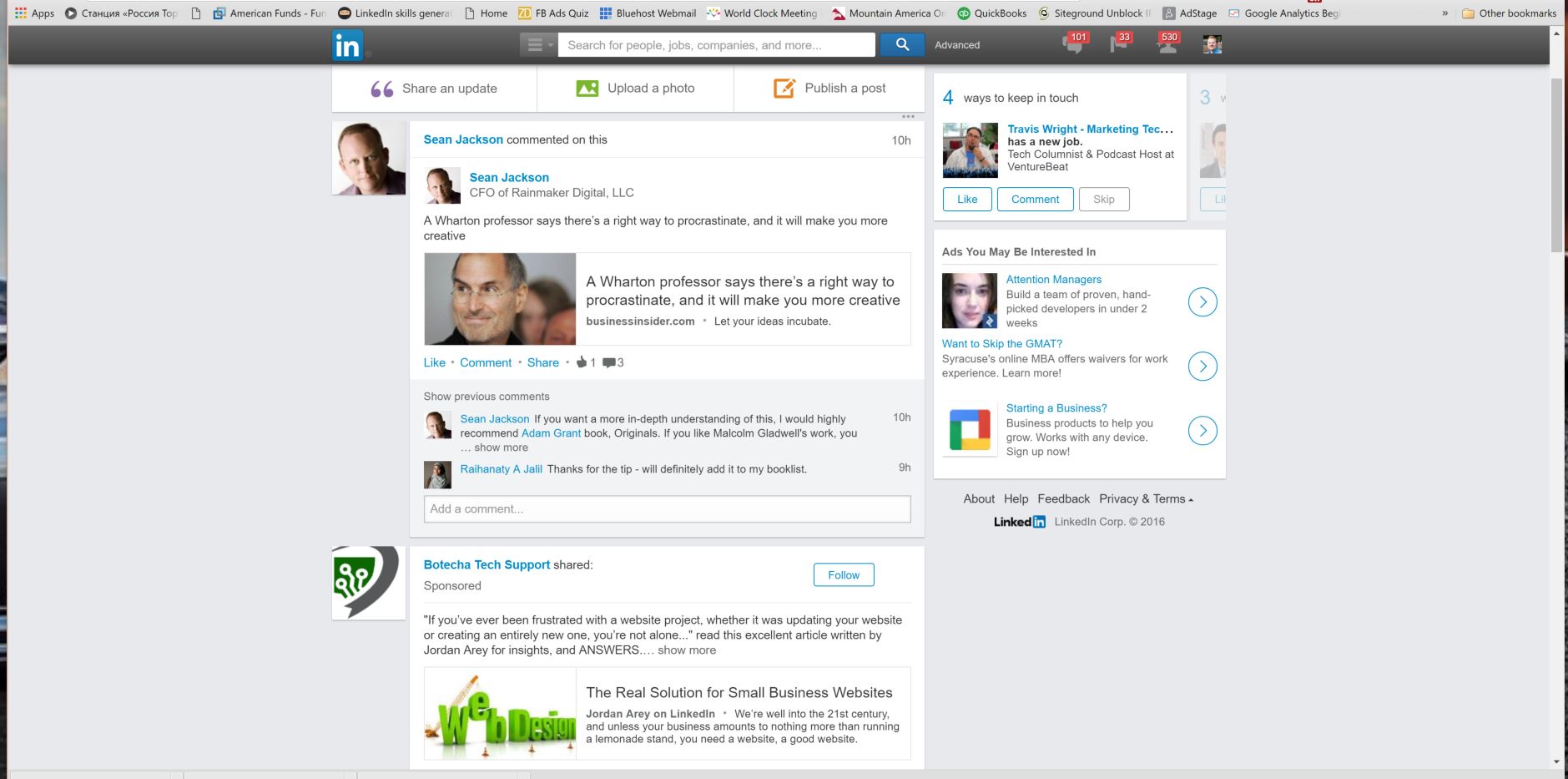 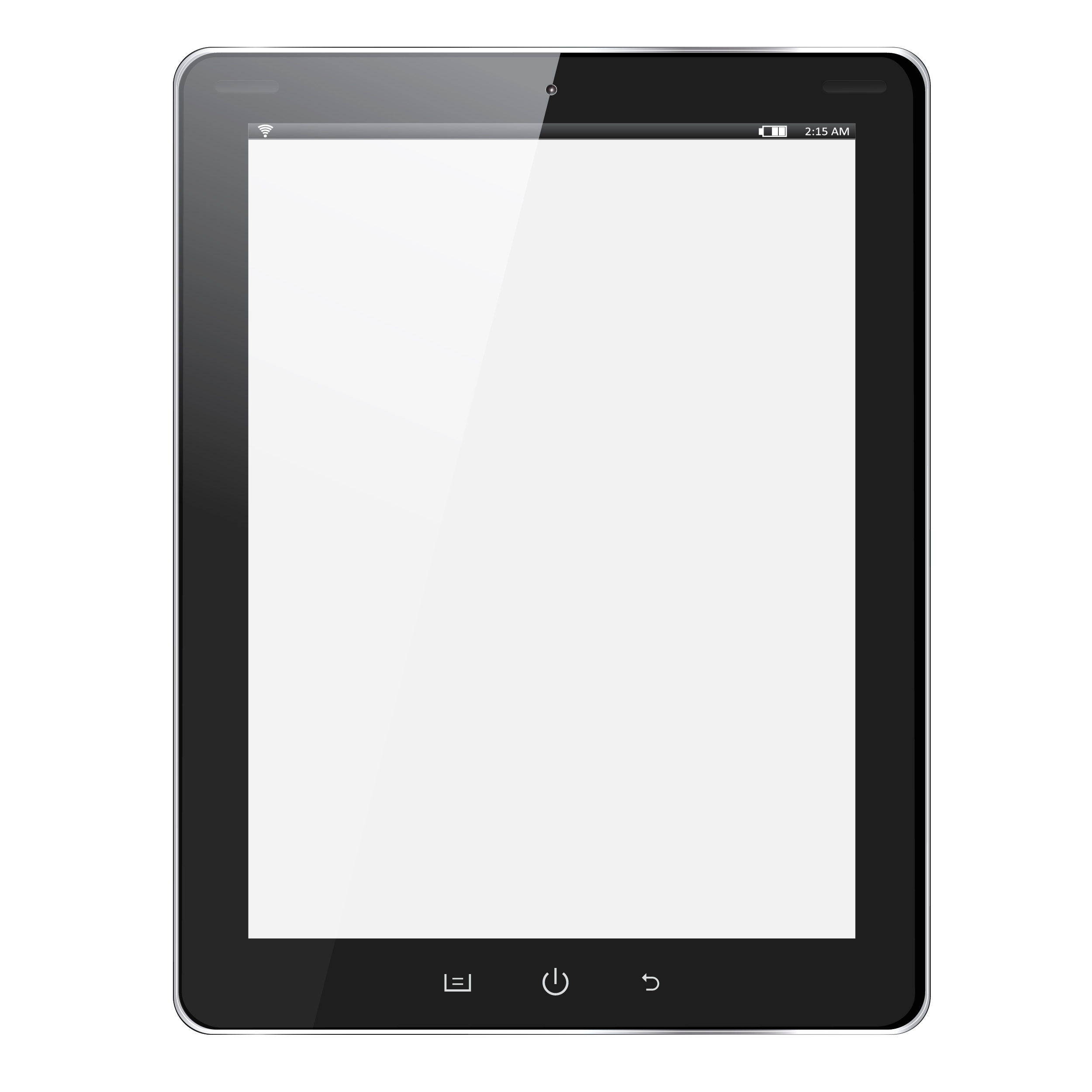 50x50px image
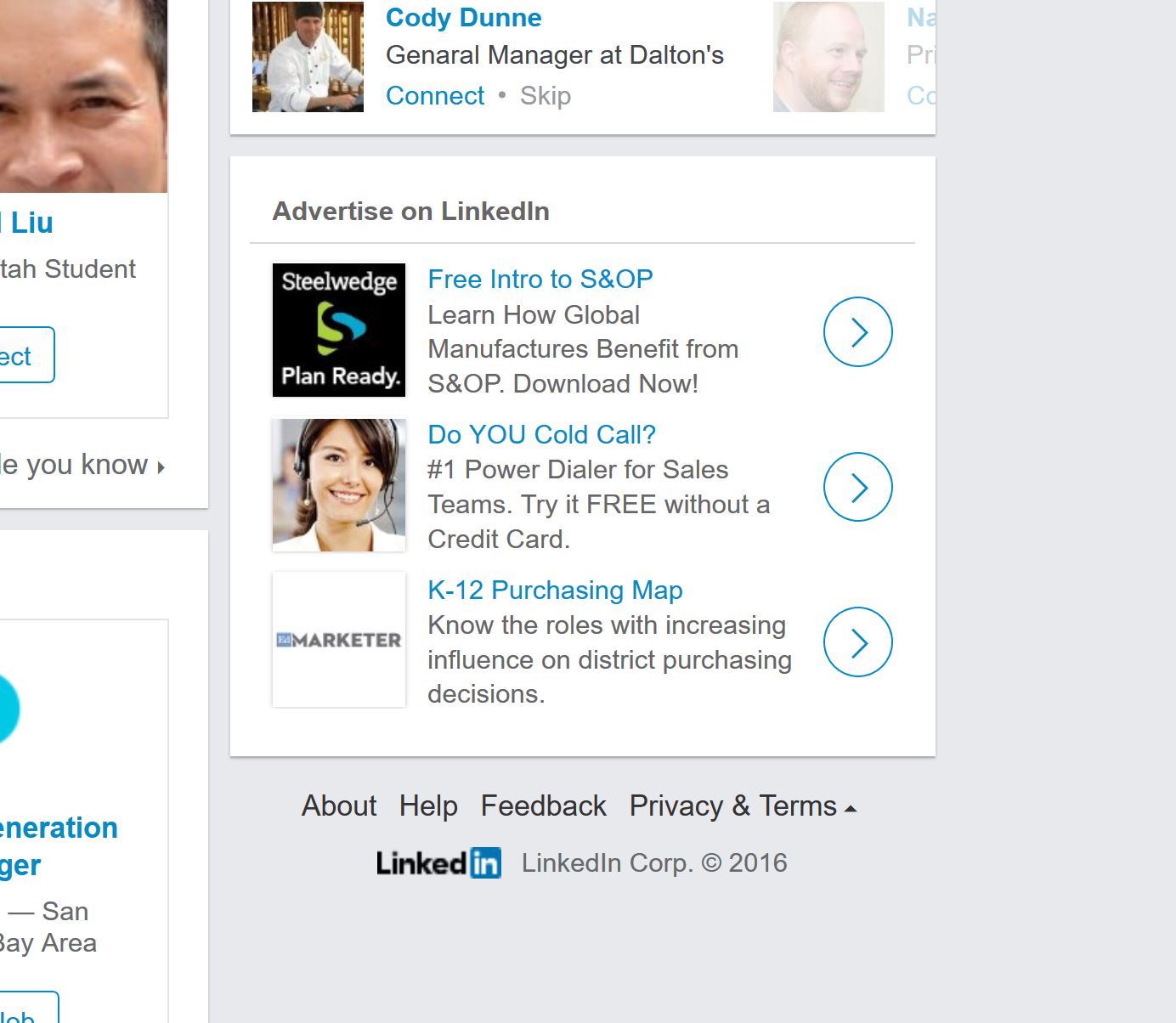 .04% CTR is good
25 char headline
75 char adline
Desktop ONLY
AD UNITS – SPONSORED UPDATES
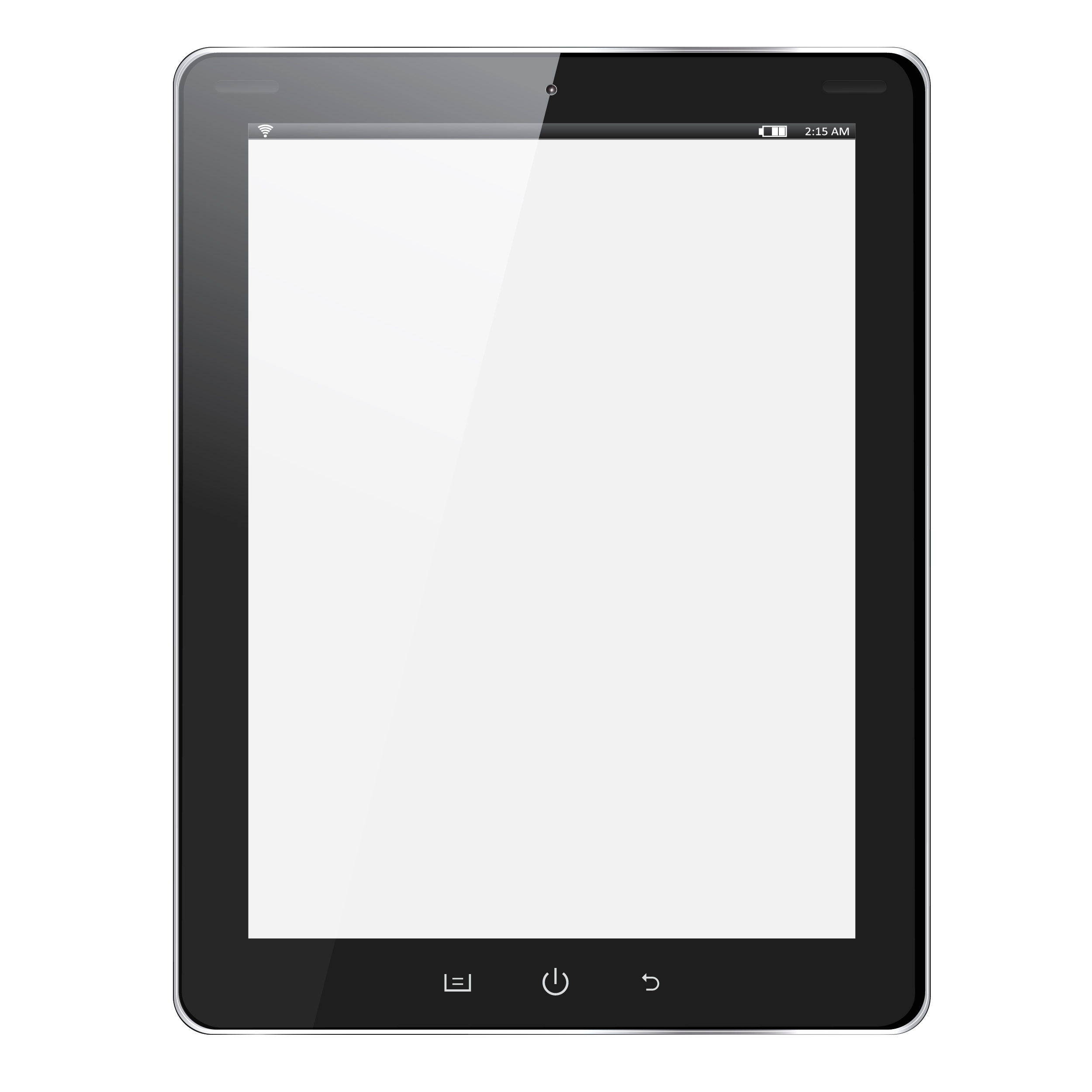 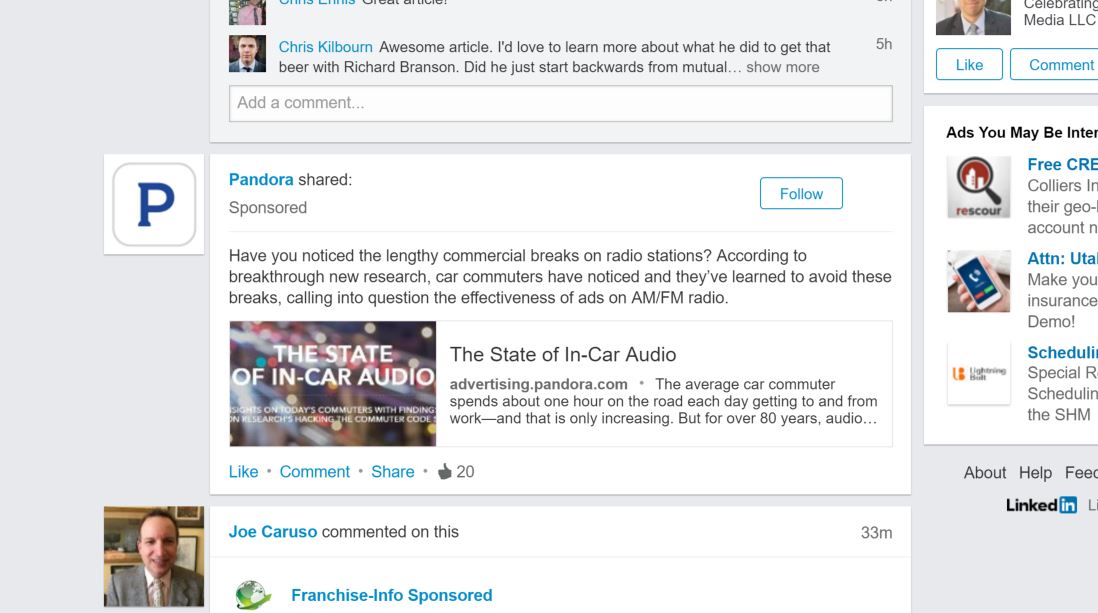 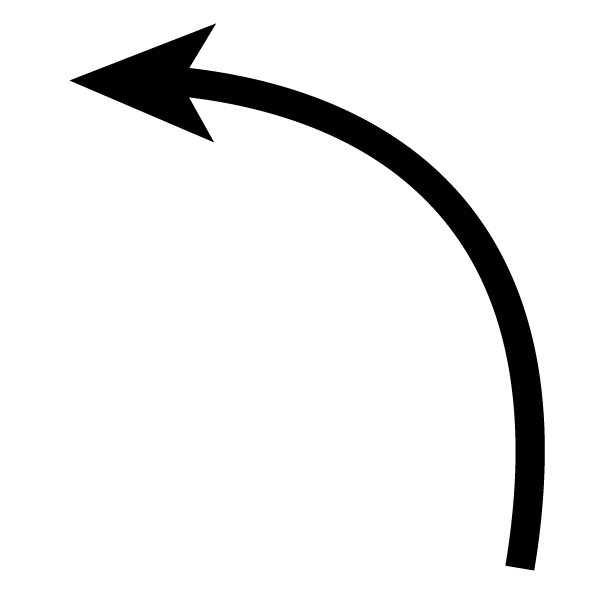 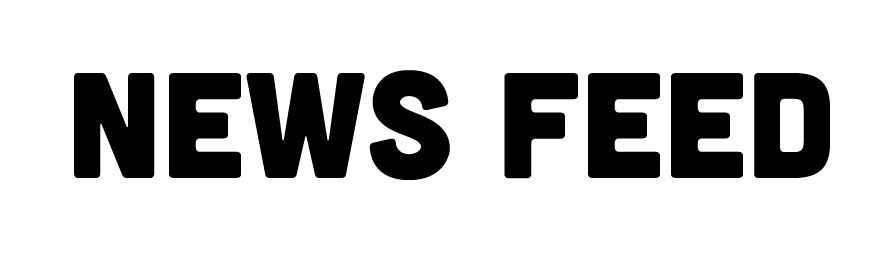 180x110px image
.4% CTR is good
128 char intro
38 char title
155 char description
Mostly mobile users
B2B TARGETING
Profile Completeness Dependent
Education
Professional
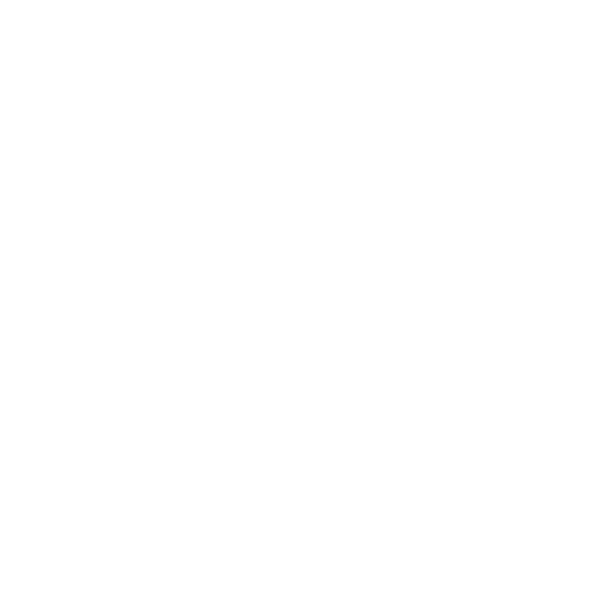 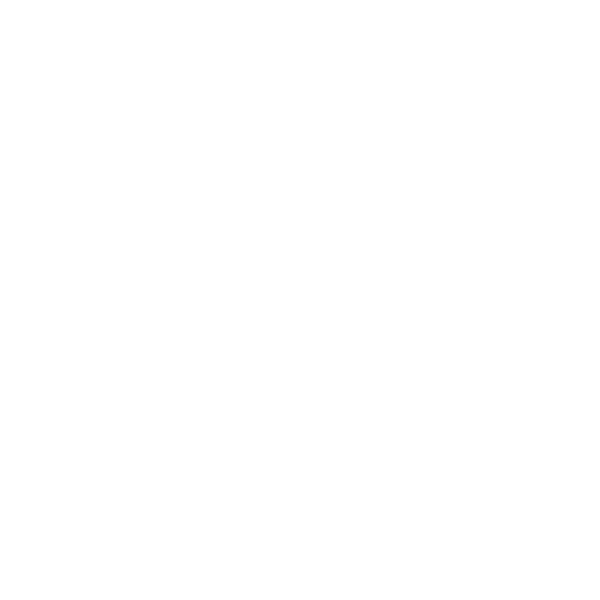 School Name (Stanford)
Job Title (Project Manager)
Degree/Field of Study
Job Function (Marketing)
Seniority (Manager)
Demographics
Skills (Nunchuck, MySQL)
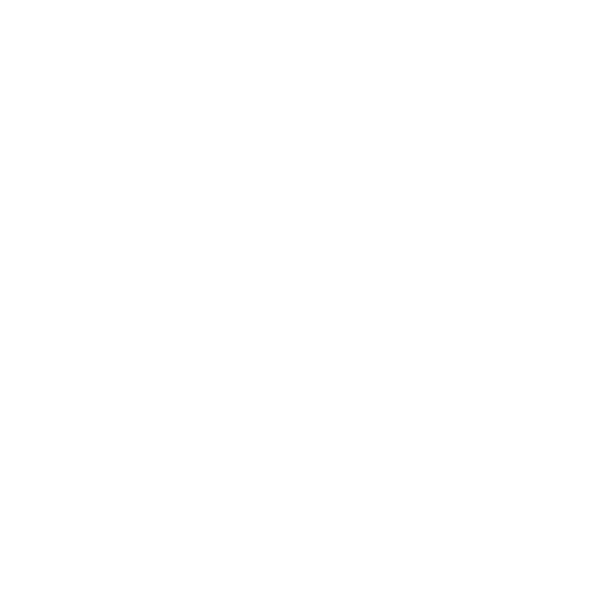 Group (Project Management R Us)
Gender (M/F/Both)
Age (55+)
Geography (San Francisco Bay Area)
Company
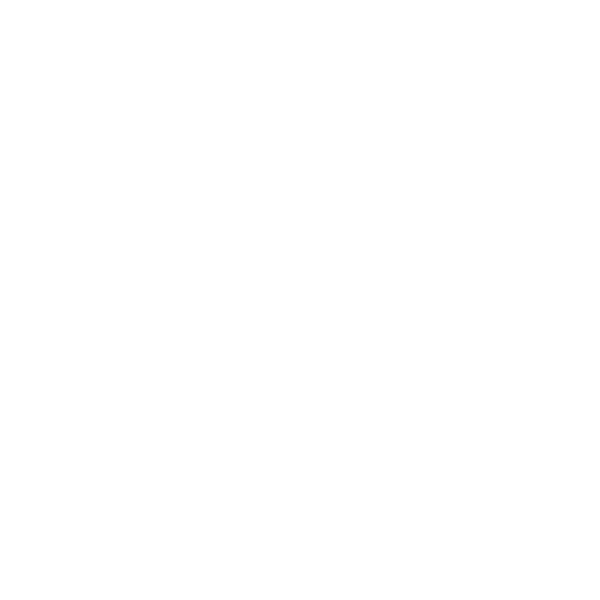 Category/Industry (Hi-tech, Consumer Goods)
Combinations & Exclusions
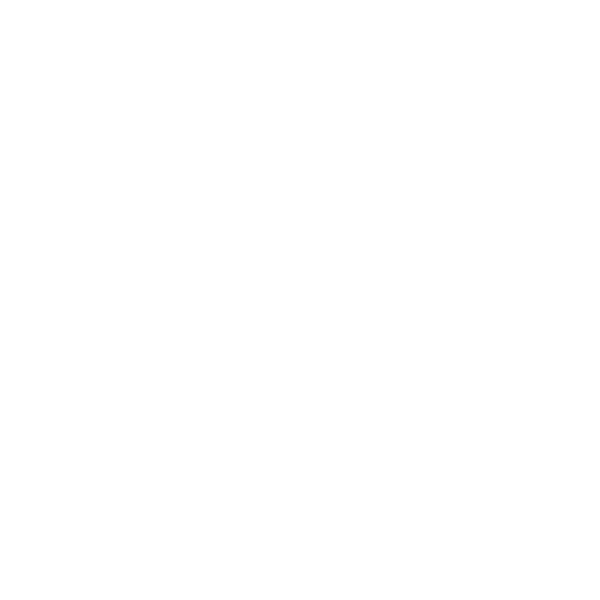 Company Size (51 - 2000)
Company Name (Microsoft)
CONTENT MARKETING FUNNEL
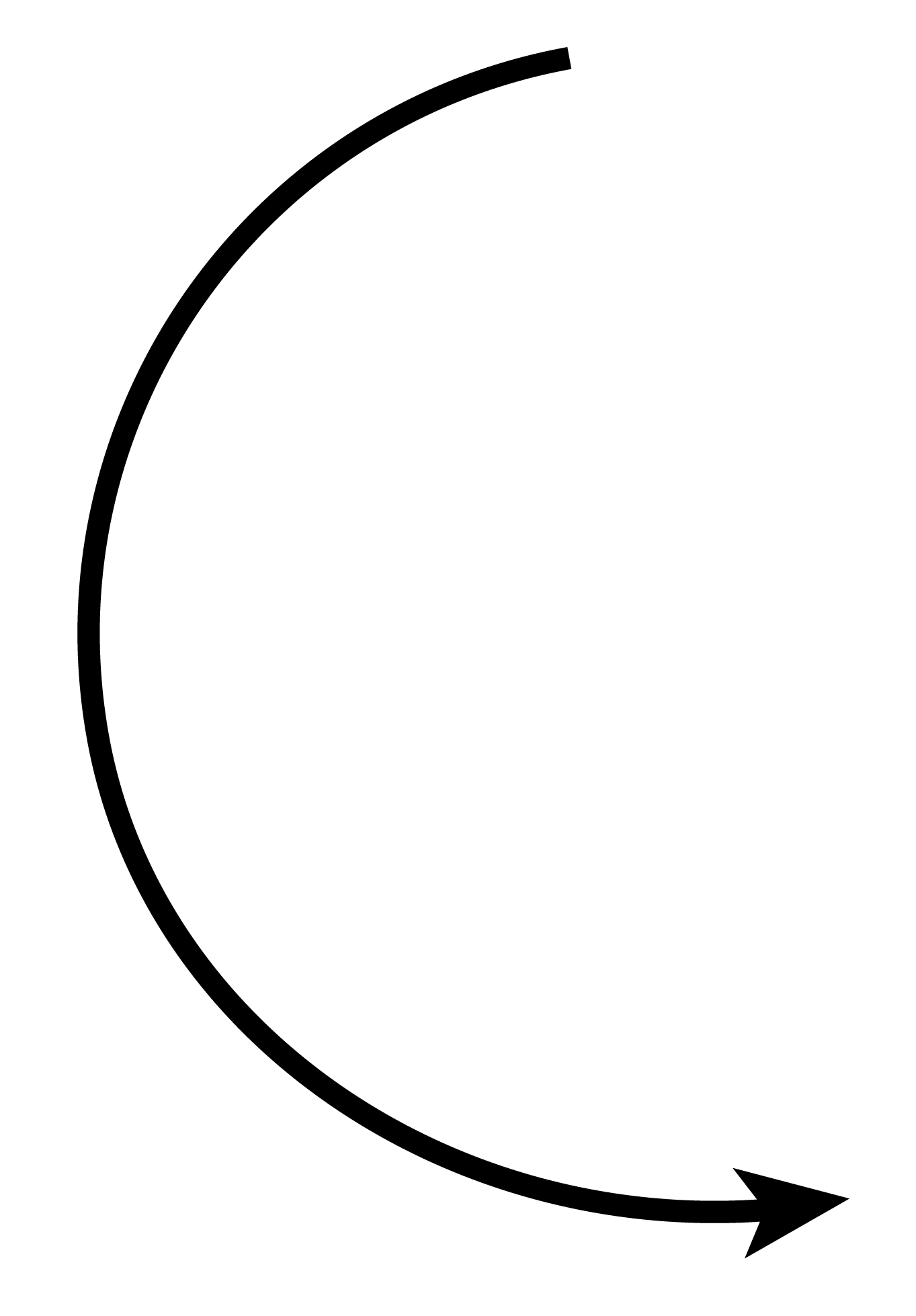 Blog Post/Infographic
Low Friction
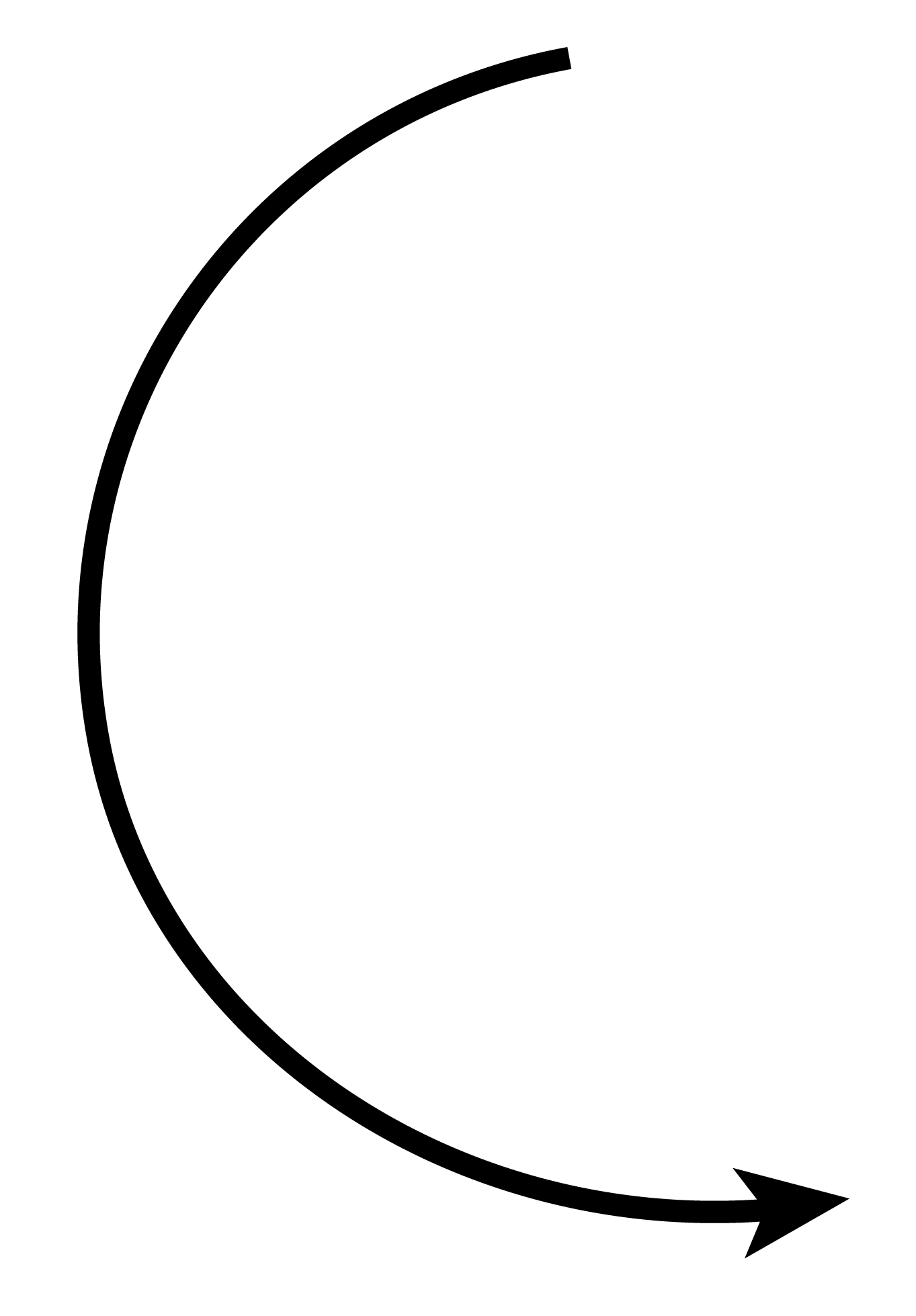 Guide / Whitepaper
Ebook
Retargeting
Email Nurture
Webinar
High Friction
Trial/
Demo
GLORIOUS RETARGETING
Paid Search retargeting = Building audience around keyword
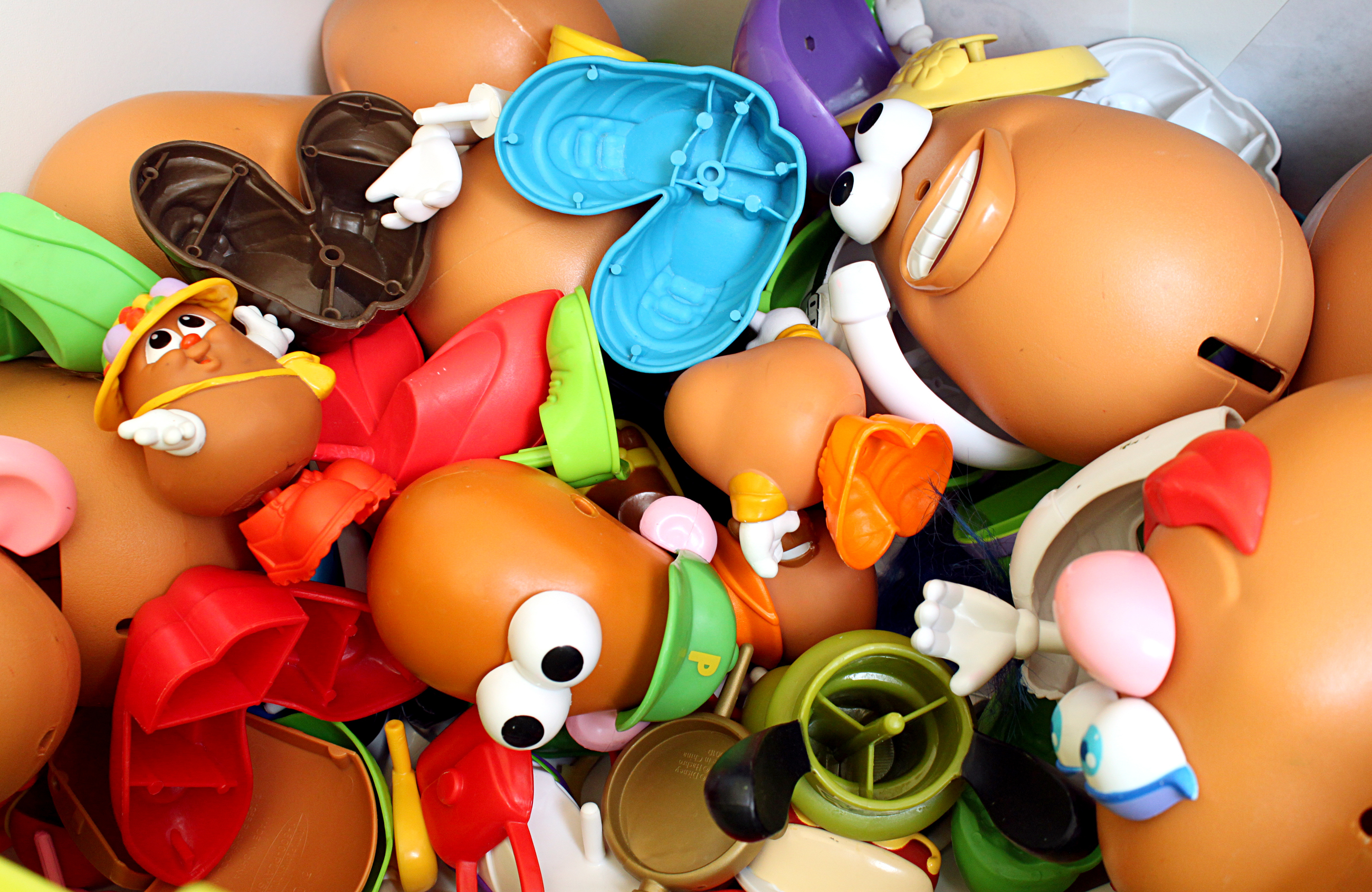 LinkedIn retargeting = Building persona!
Recommended Retargeting Mix:
Tag Manager Containing:
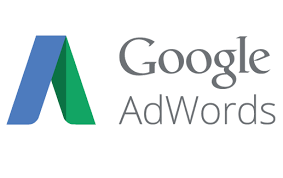 AdWords ReMarketing
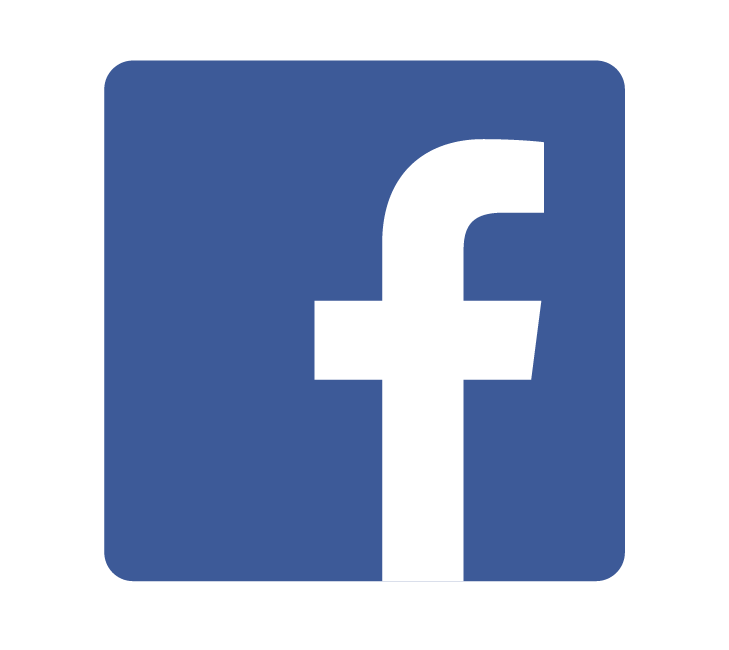 Facebook Custom Audiences
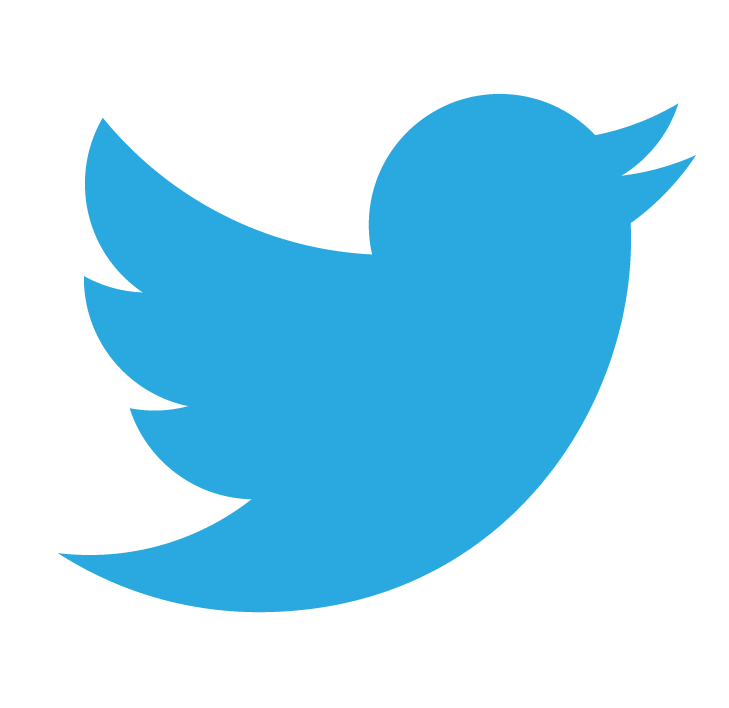 Twitter Tailored Audiences
Q&A
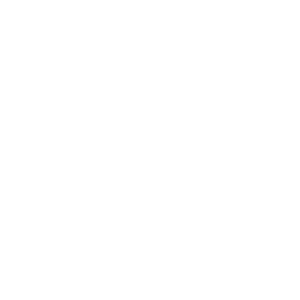 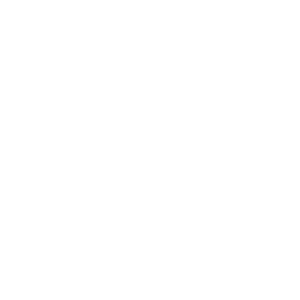 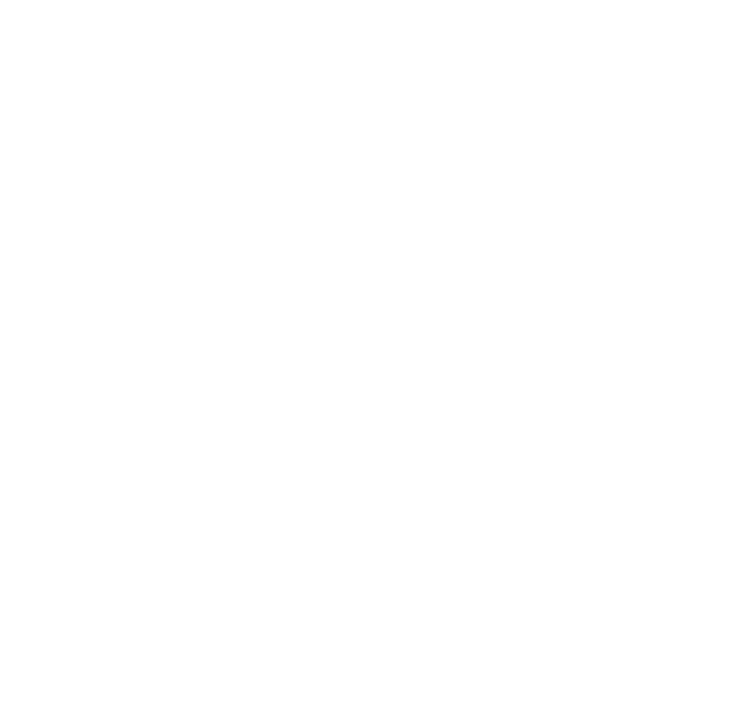 Rod@CleanDigital.co.uk
@RodPPC
CleanDigital.co.uk
AJ@B2Linked.com
@WilcoxAJ
www.B2Linked.com
EFFICIENT LINKEDIN REACH
Titles
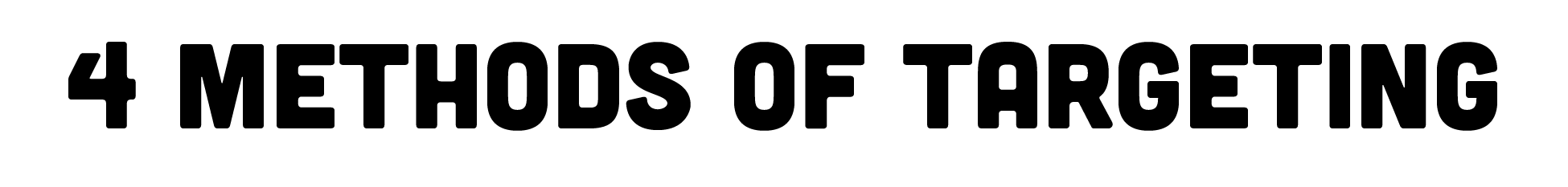 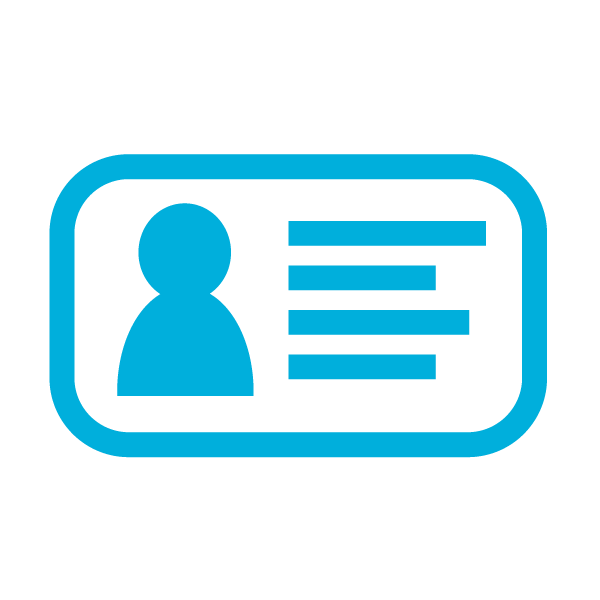 Titles
Skills
Groups
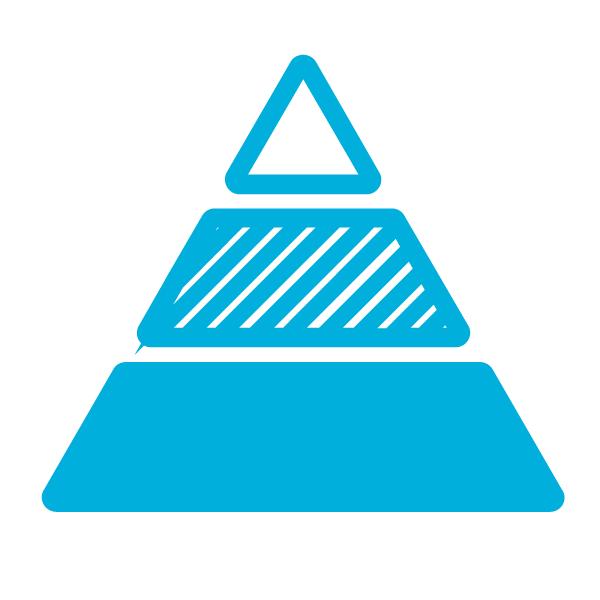 CMO
Groups (+ Seniority)
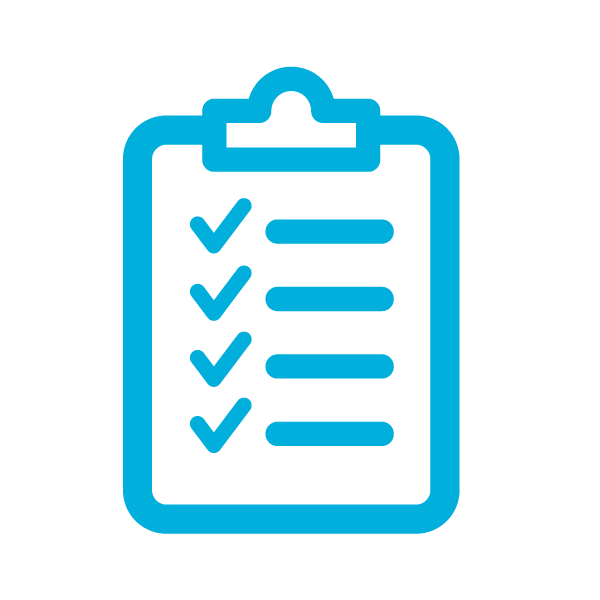 Job Function + Seniority
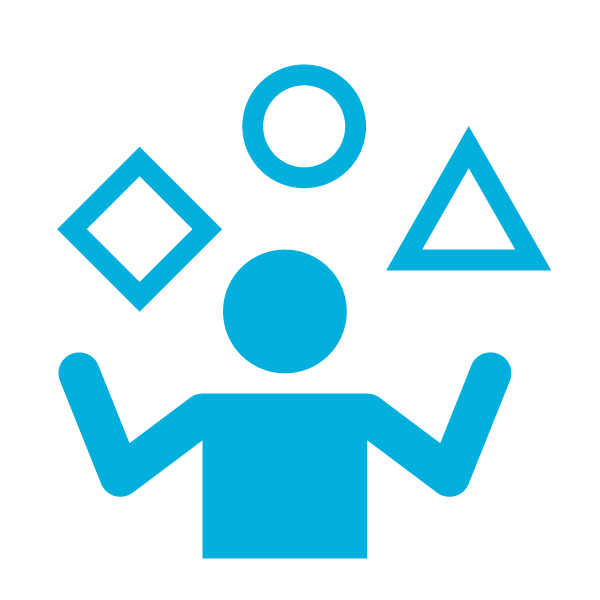 Job Function
Skills + Seniority
Titles
CMO
Skills
Groups
Job Function
WHO USES LINKEDIN ADS?
Q4 2014 Ad Revenues (Millions)
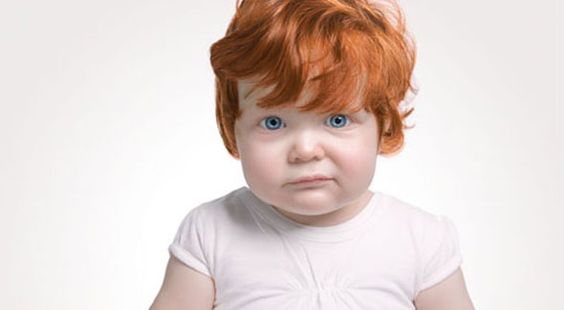 $20,000
$18,100
$18,000
$16,000
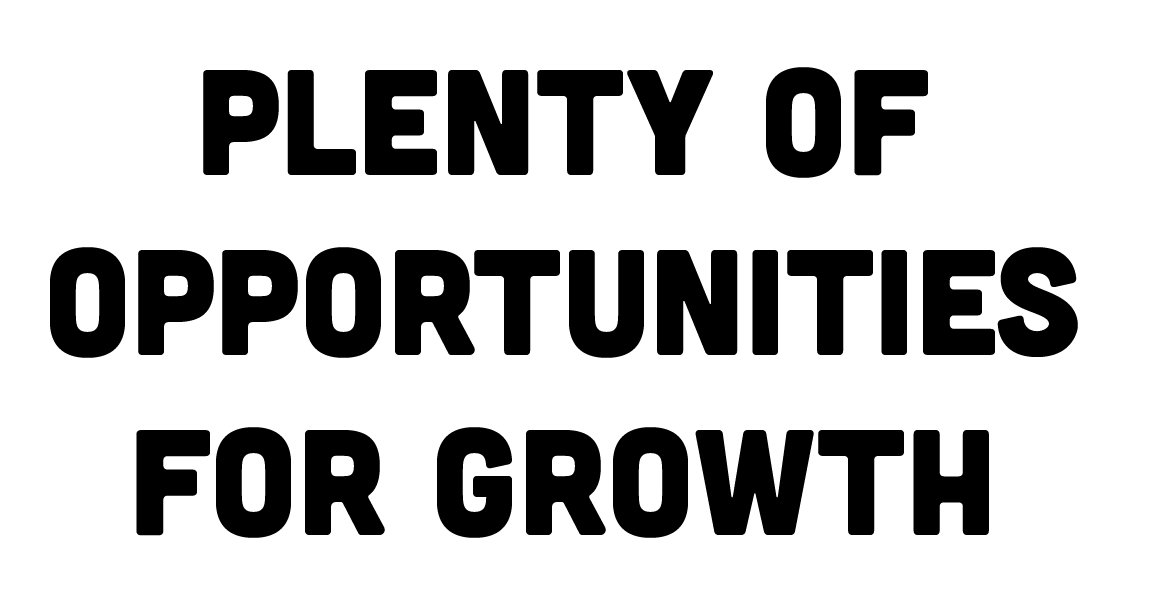 $14,000
$12,000
$10,000
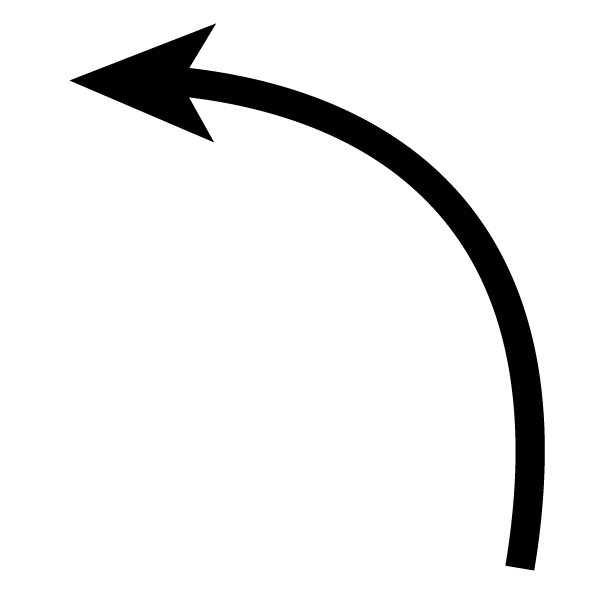 $8,000
$6,000
$3,851
$4,000
$2,000
$243
$153
$0
LinkedIn
Twitter
Facebook
Google